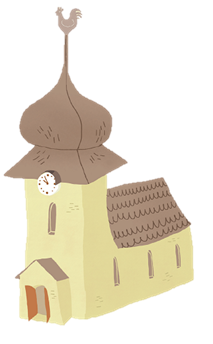 Áldás, békesség! 

Szeretettel köszöntjük az érdeklődő szülőket és gyermekeket!
Ebben a PPT-ben szeretnénk megismertetni családjaikat a református hittanórák néhány jellemzőjével!
Kedves Szülő! Kérjük, hogy a PPT utolsó diáit a gyermekével együtt nézze meg! Ott az ő számukra is készítettünk néhány  hasznos gondolatot és játékos feladatot!
Egyházközség neve: 

Budakeszi Református Egyházközség
Hit- és erkölcstan vagy etika?
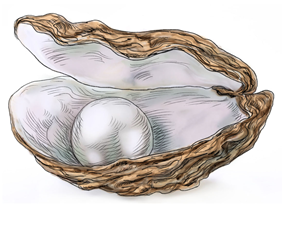 „Mindenkinek van értékrendje, csak az a kérdés, hogy milyen életet formálnak.” 
(John C. Maxwell, keresztyén író)
A református hit- és erkölcstan Isten Igéje alapján maradandó értéket, keresztyén értékrendet közvetít a gyermekek és fiatalok számára.
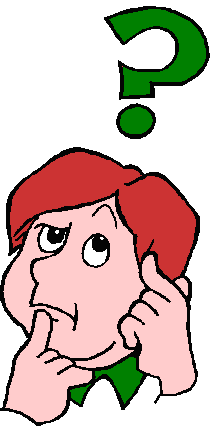 Miért a református hit- és erkölcstan?
Istennel: maradandó értékrend, öröm és reménység a tanórákon
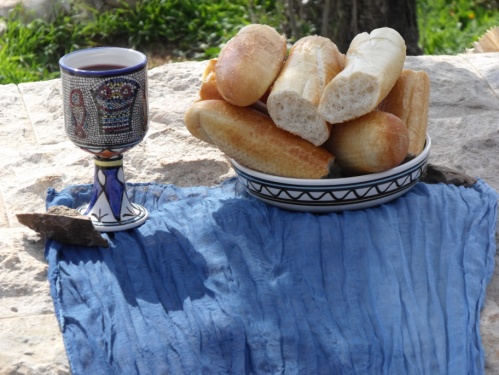 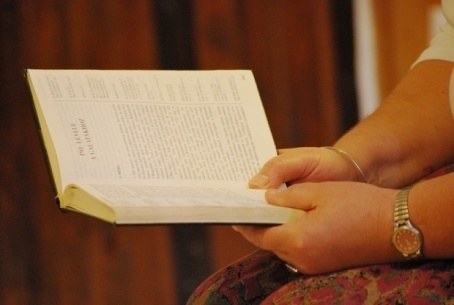 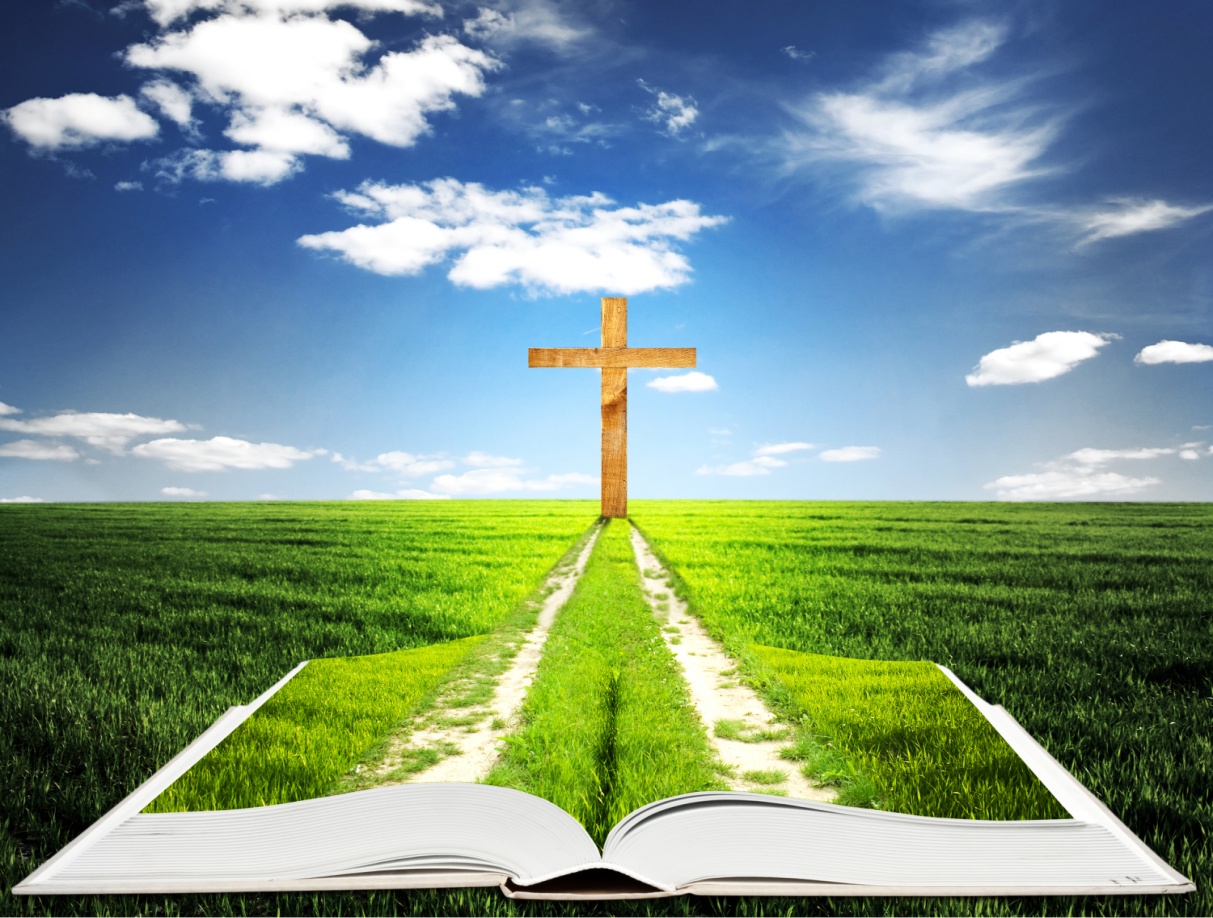 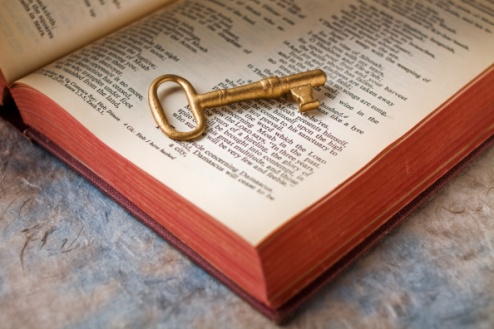 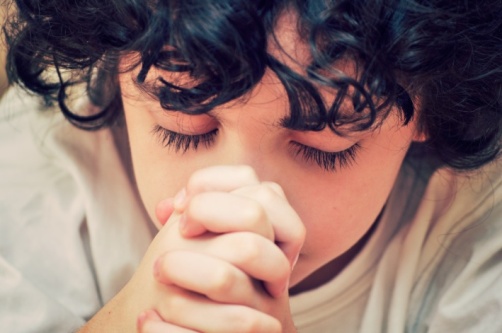 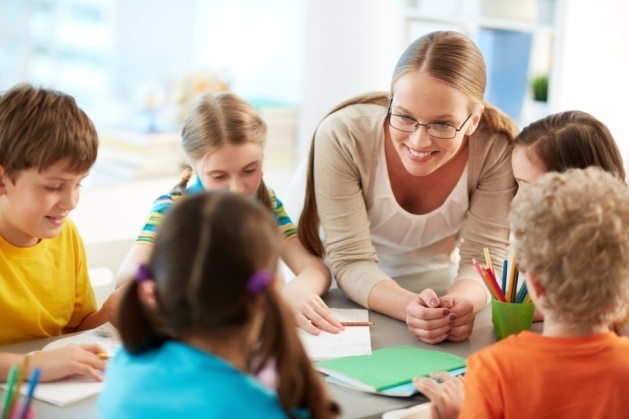 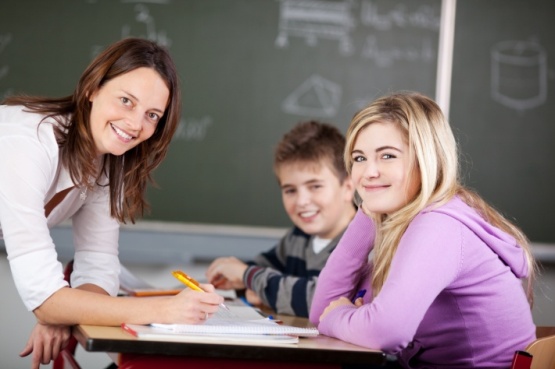 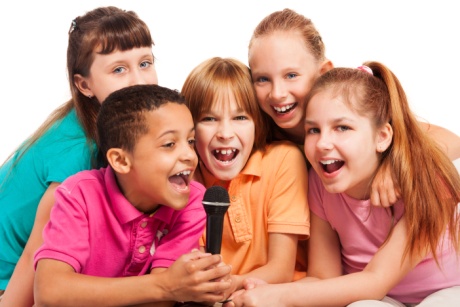 BIBLIA – MŰVELTSÉG – ÉLMÉNY
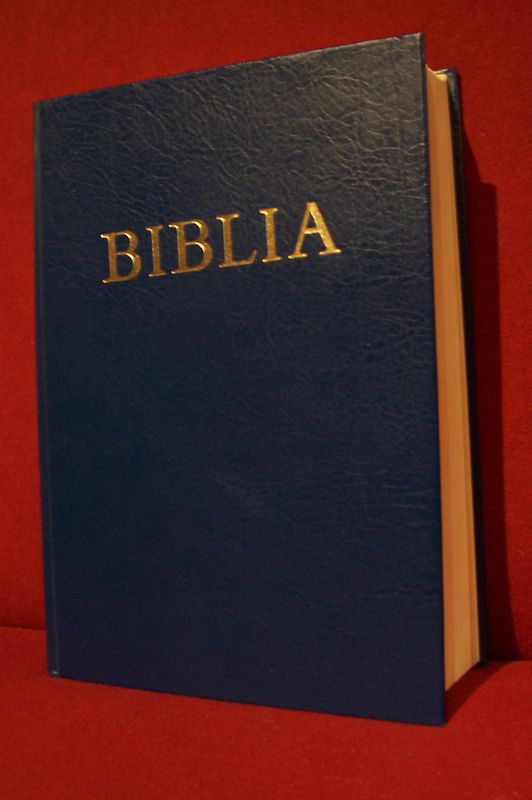 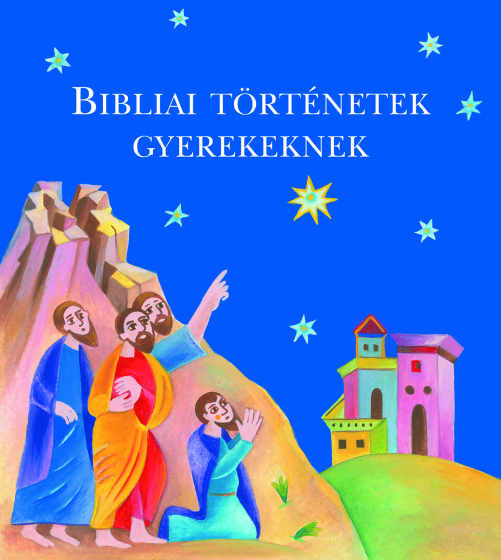 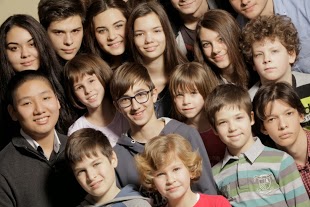 Miről szól?
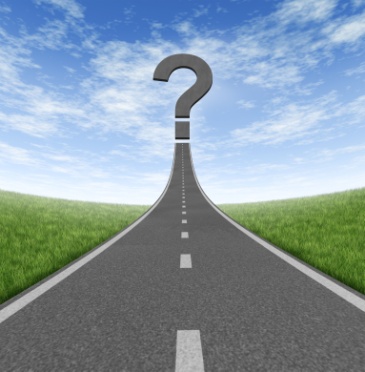 Egy változó világban örök értékeket szeretnénk átadni.
Törekszünk a keresztyén értékrend megismertetésére.
Tudta? A Szentírás ismerete az alapműveltség része.
Fontosnak tartjuk az életre bátorító szemléletet.
Törekszünk az élményt jelentő hittanórák tartására.
Isten Igéjét közel vivő, és játékos, gyermekközpontú megközelítésmóddal szeretnénk szolgálni a gyermekek, fiatalok között.
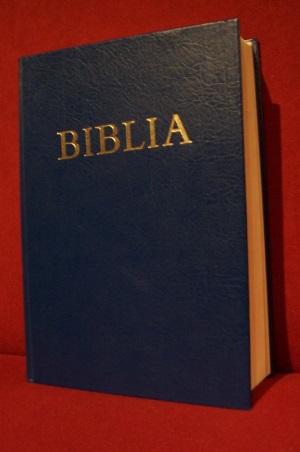 Miért a hittan?
A változó világban maradandó értékekre van szükség.
Isten Igéje örök és állandó a változások között is.


A hit- és erkölcstan órák Isten Igéjét veszik alapul.  A változó világ kihívásaira akarnak reagálni – de ezt maradandó értékek alapján teszik:
Szeretetet Isten és az embertársak iránt.
Békesség, megértés, elfogadás és befogadás mások iránt.
Felelősségteljes élet a családban, iskolában és barátok között.
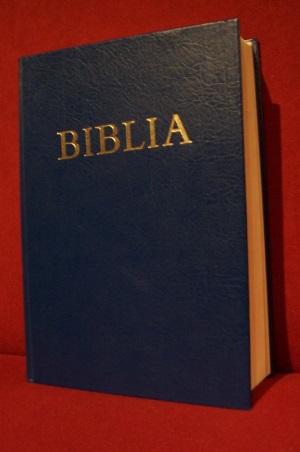 Miért a hittan?
Az alapműveltség fontos része a Biblia ismerete.
A hit- és erkölcstan órákon szentírási történeteket tanulunk. 


Isten szeretetét közvetítve.
A gyermekek és fiatalok egyéni és csoportos sajátosságait figyelembe véve.
Játékosan, élvezetesen és élményt adóan.
Hitelesen.
Megismertetve az bibliai kor világát is.
Kapcsolódások
A református hit- és erkölcstan összhangban van más tantárgyakkal
A feladatgyűjtemények és tankönyvek az adott évfolyam magyar nyelv- és irodalom tananyagához is kapcsolódnak. 
Az egyháztörténeti ismeretek az adott évfolyamon tanult történelem elmélyítését segítik elő 5-8. évfolyamon.
Előkerülnek olyan témák, melyek az önismerethez, családi életre neveléshez és az etika területéhez tartoznak.
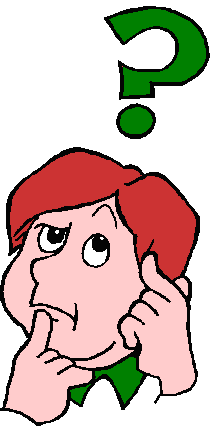 Mi történik egy hittanórán?
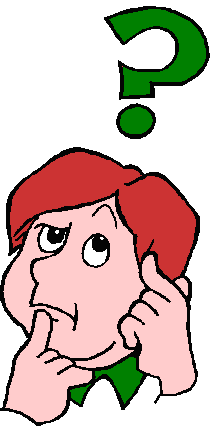 IDE kattintva egy alsó tagozatos hittanórába tekinthetünk bele.
Információk szülőknek
IDE kattintva egy felső tagozatos hittanórába tekinthetünk bele.
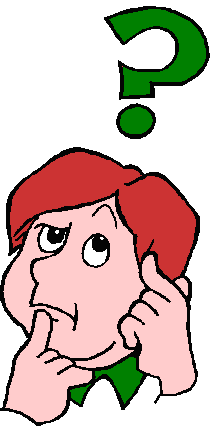 IDE kattintva a hittanórai erkölcsi nevelésről hallhatnak.
Információk szülőknek
IDE kattintva az 1. osztályos digitális hittankönyv leckéit láthatják.
További információk a hittan.info oldalon!
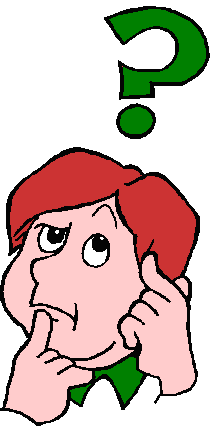 Teendők református hit- és erkölcstan tantárgy választása esetén
Információk szülőknek
1. évfolyam: beiratkozáskor kitölteni az adatlapot és bejelölni a református hit- és erkölcstant.
2-7. évfolyam: ha nem szeretnének változtatni, nem kell semmit tenniük. 
Ha változtatni szeretnének: május 20-ig írásban kell az iskola vezetősége felé jelezni a szándékot.
A következő diákon gyermekeknek szóló anyagok találhatók.

Kérjük a szülők segítségét az olvasásban.
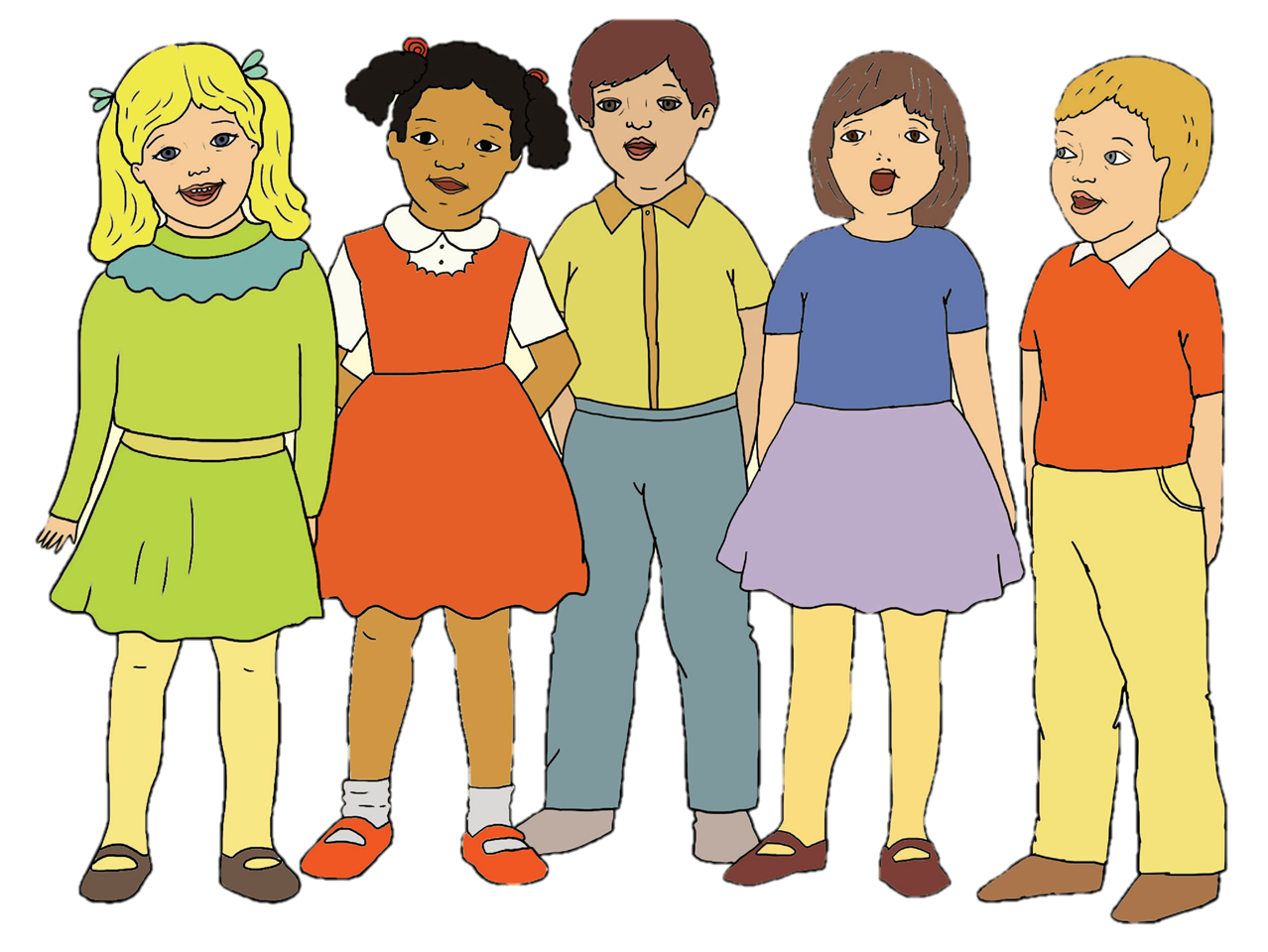 Isten hozott a hittanórán!
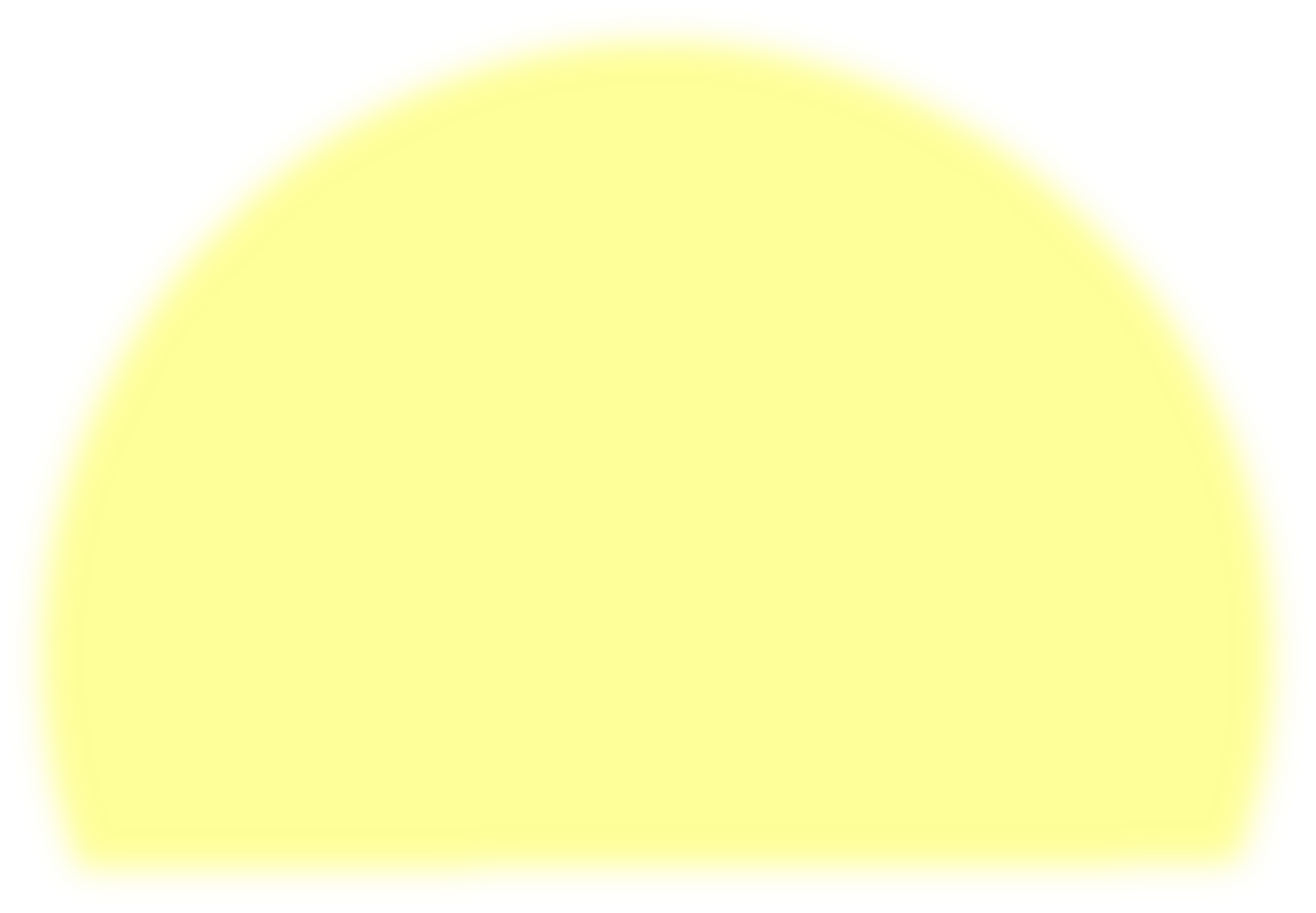 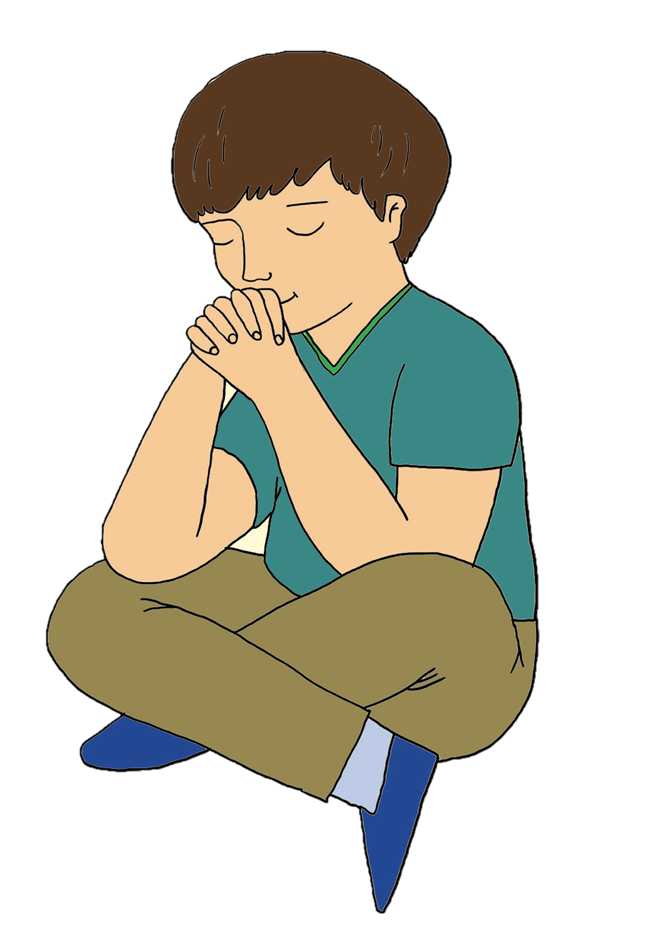 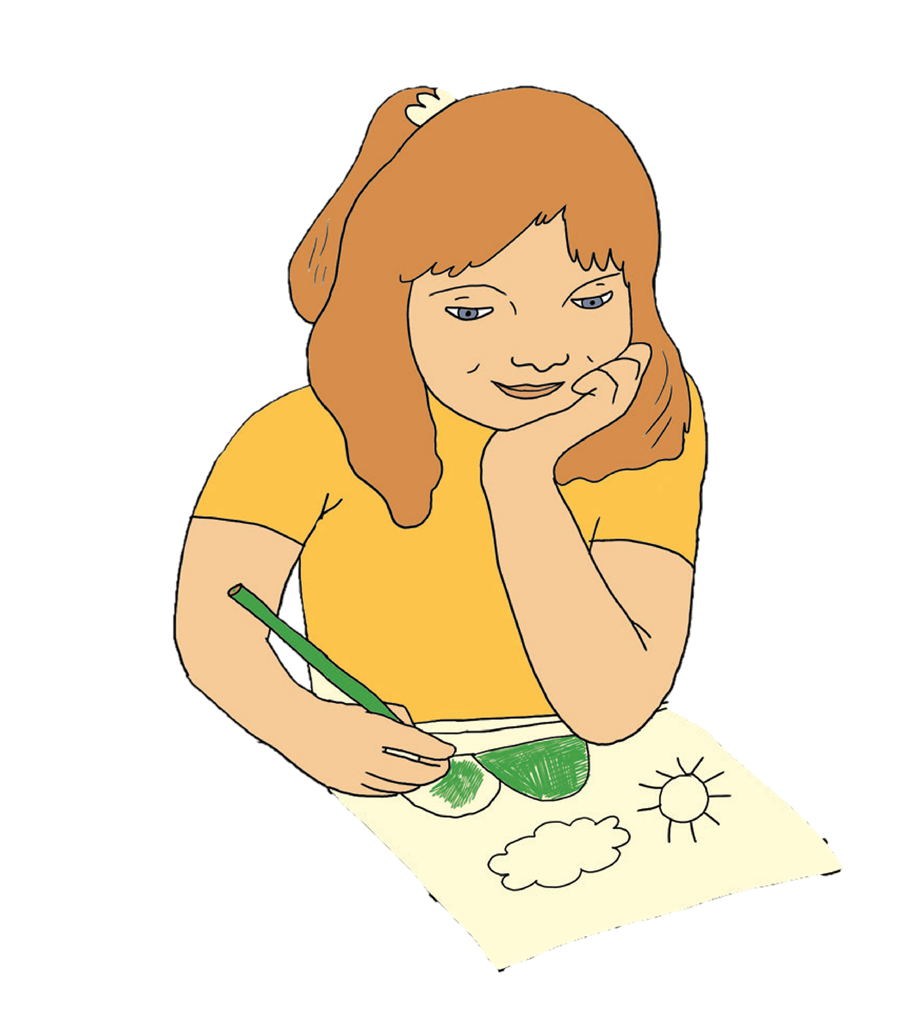 A Bibliából megismerjük Istent.
Imádkozunk Istenhez.
Bibliai történeteket tanulunk.
Közösen játszunk és
megismerjük egymást.
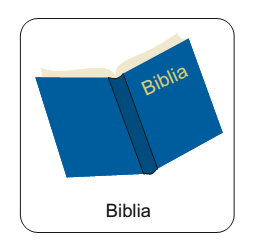 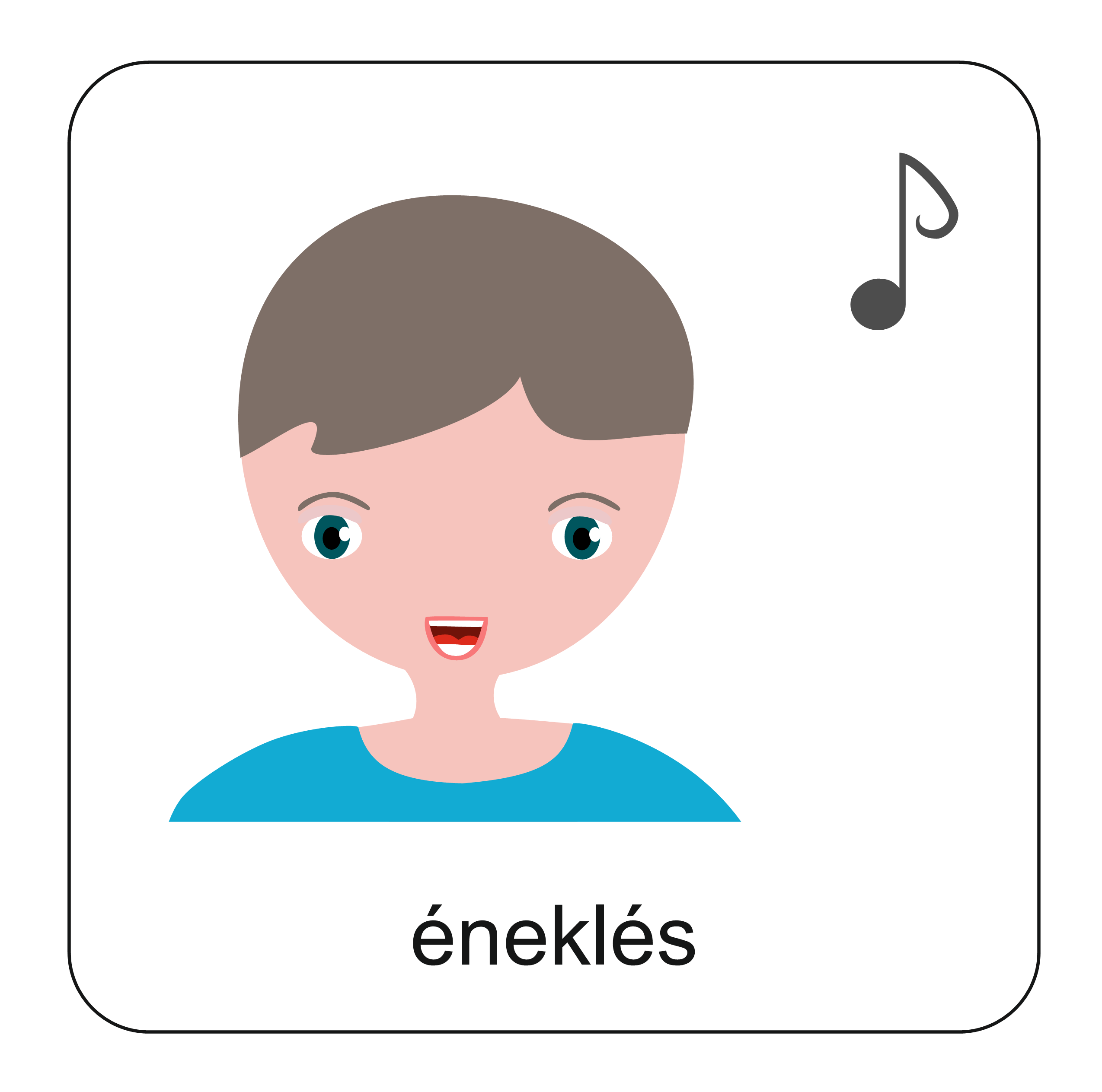 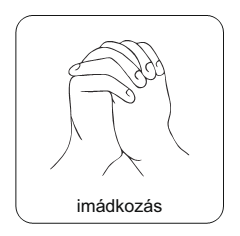 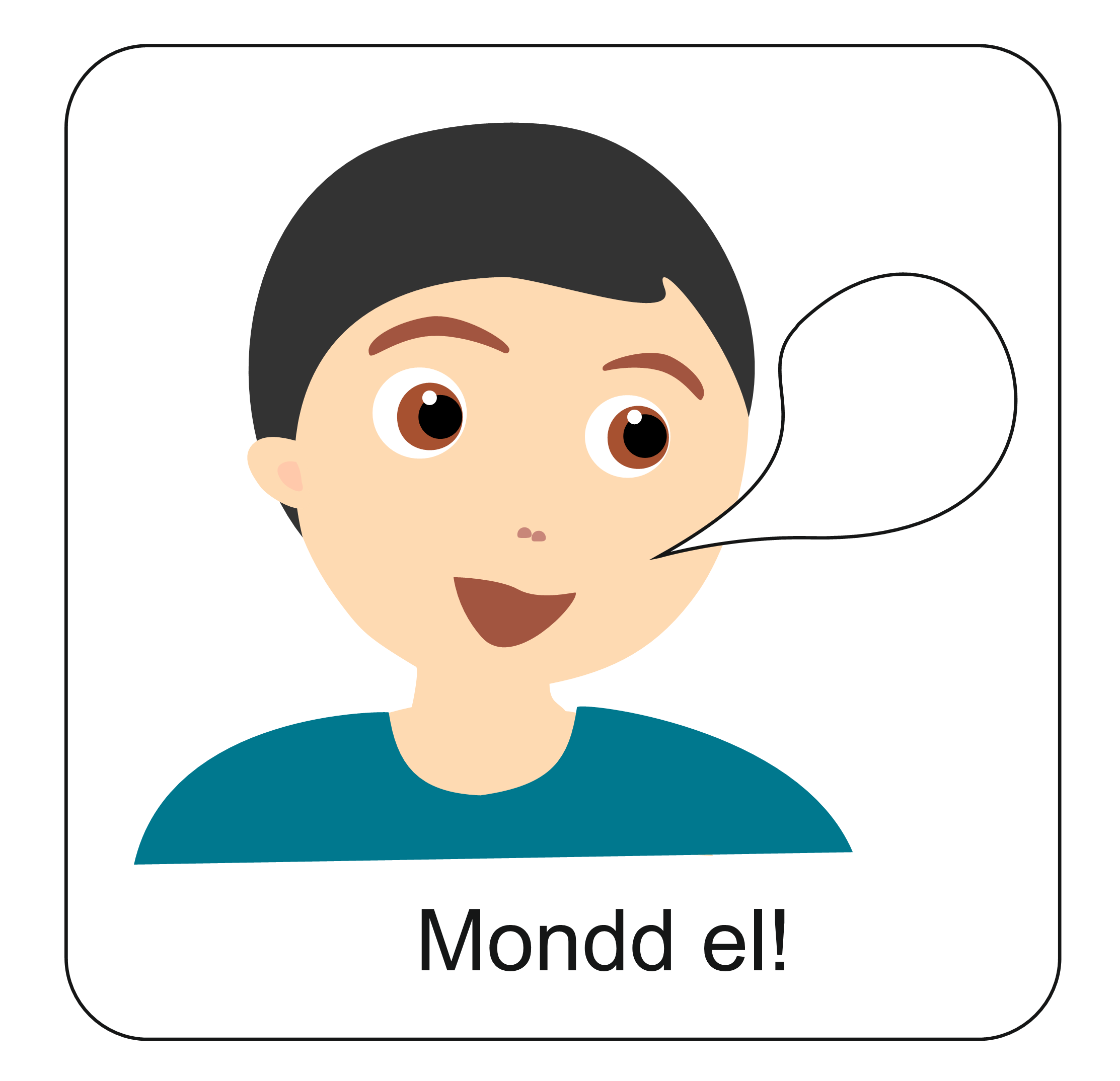 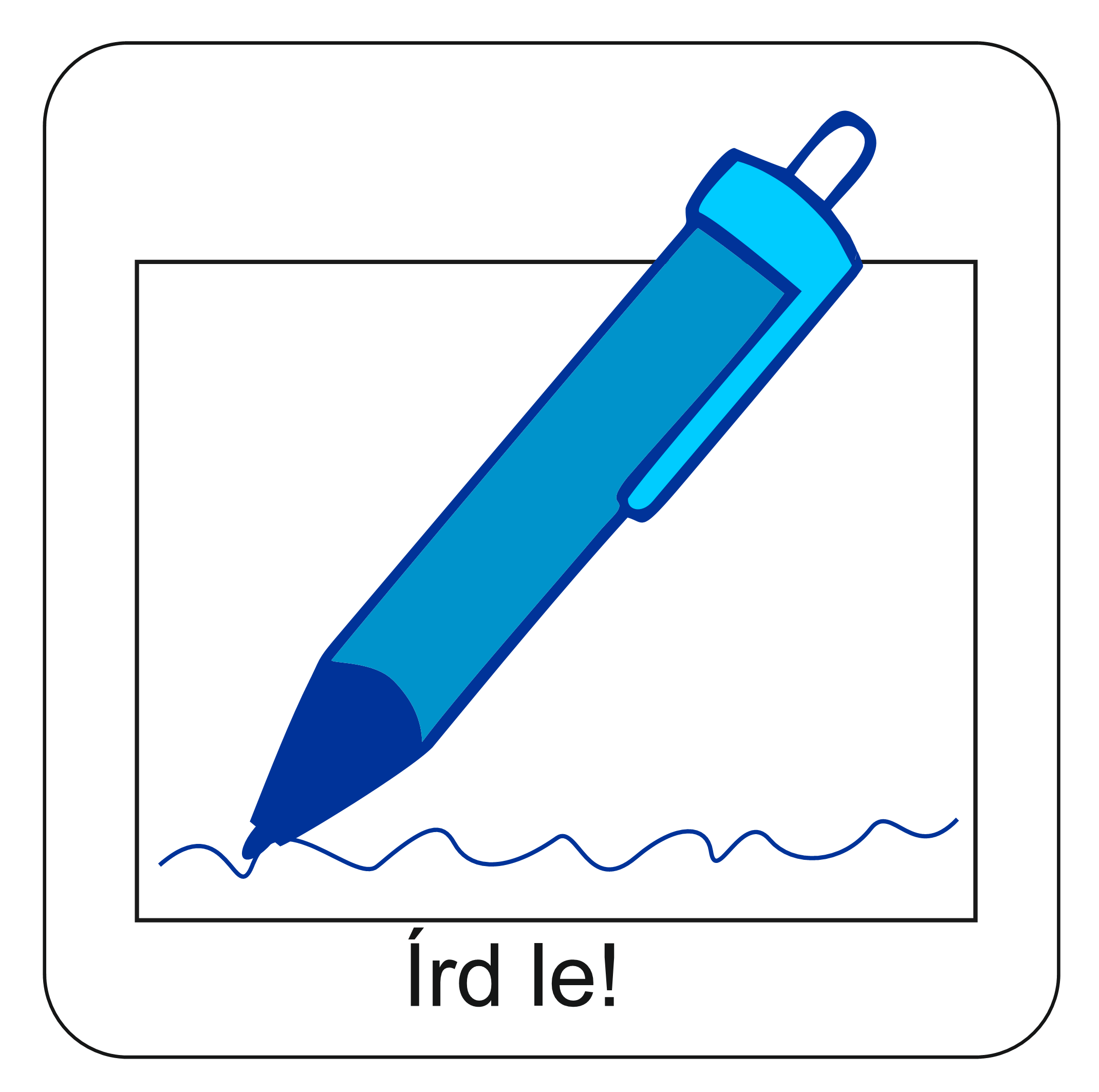 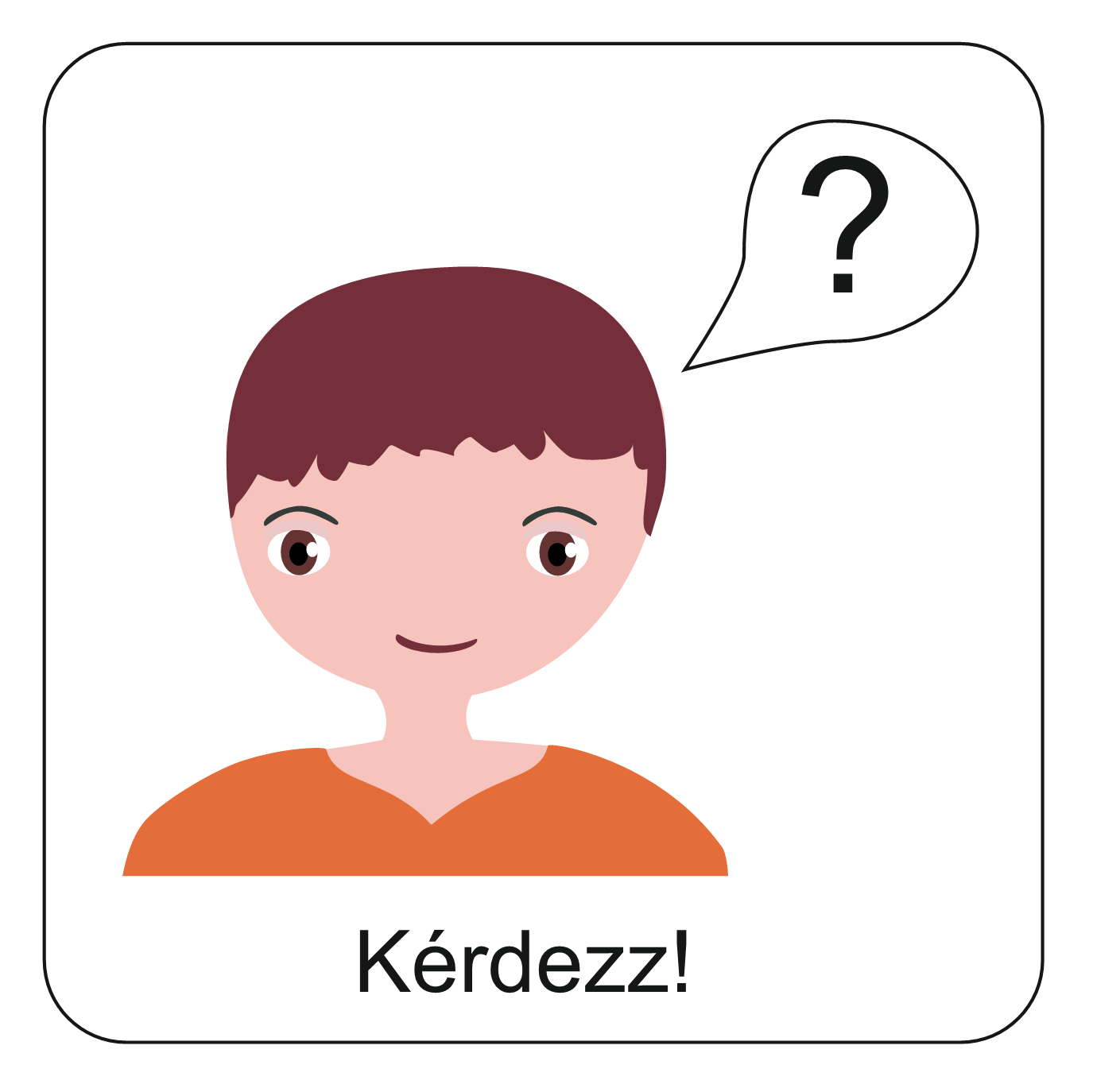 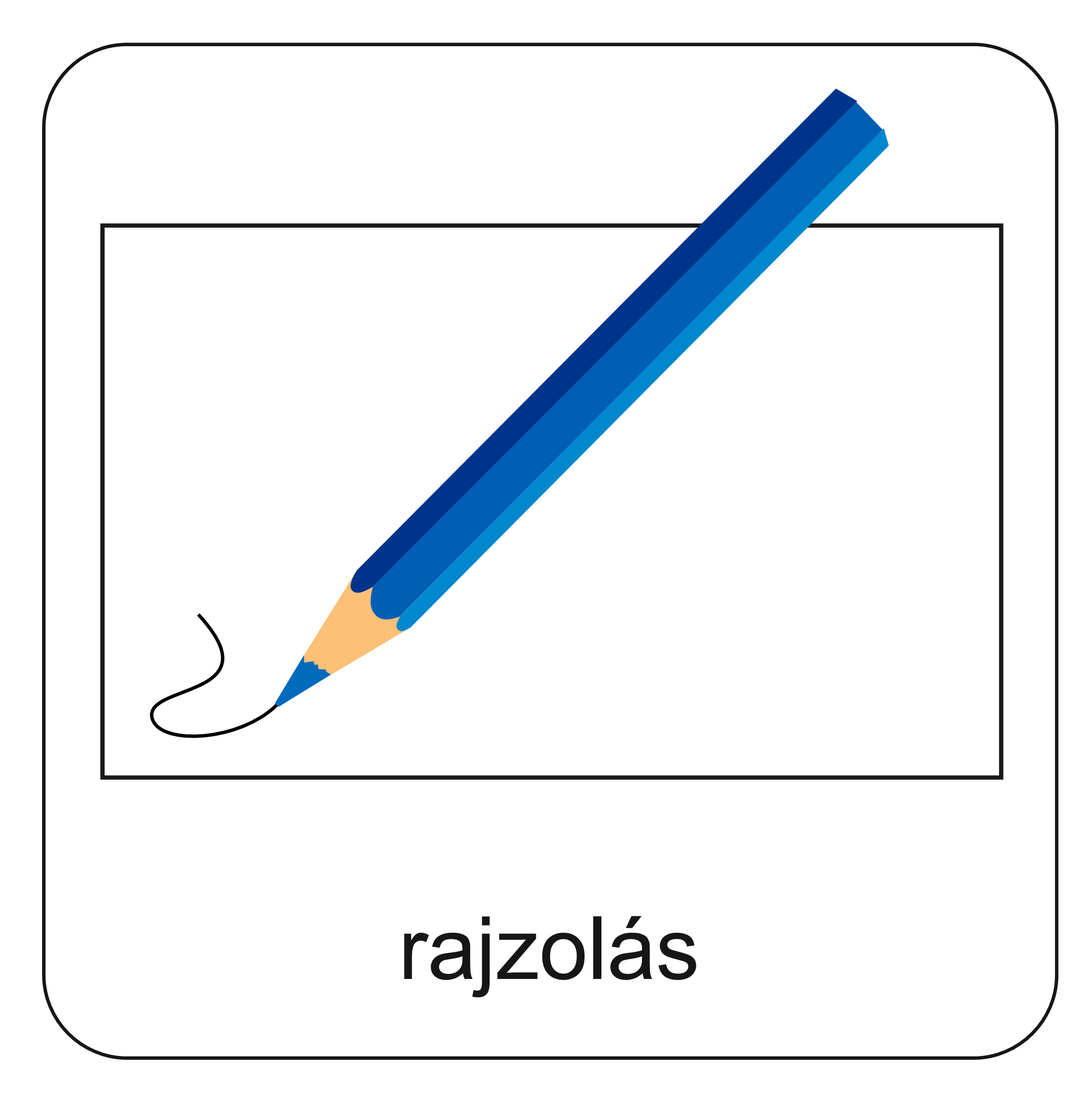 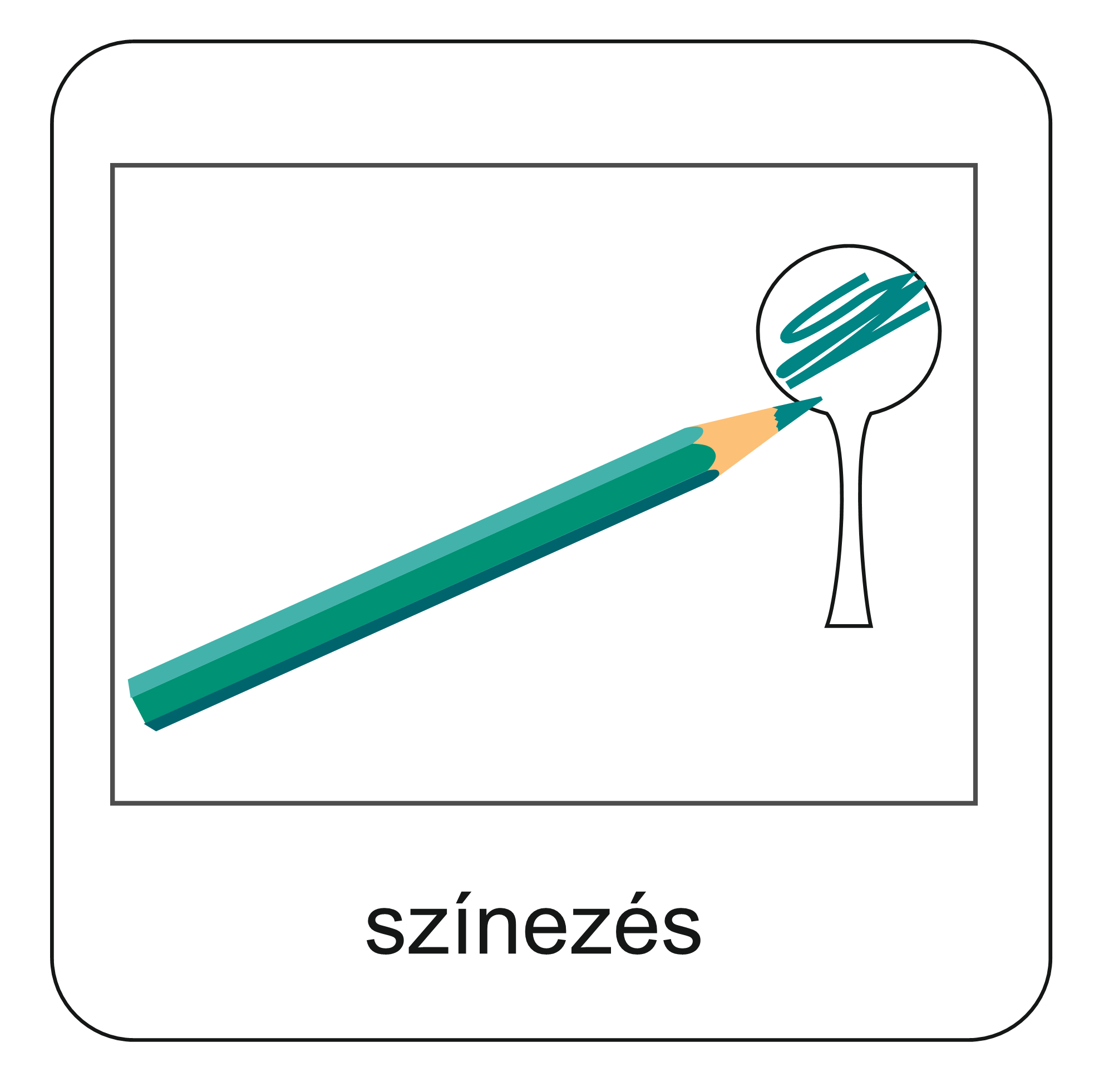 Mit látsz a képeken? Mindez jelen van a hittanórán! Válaszd ki a kedvencedet!
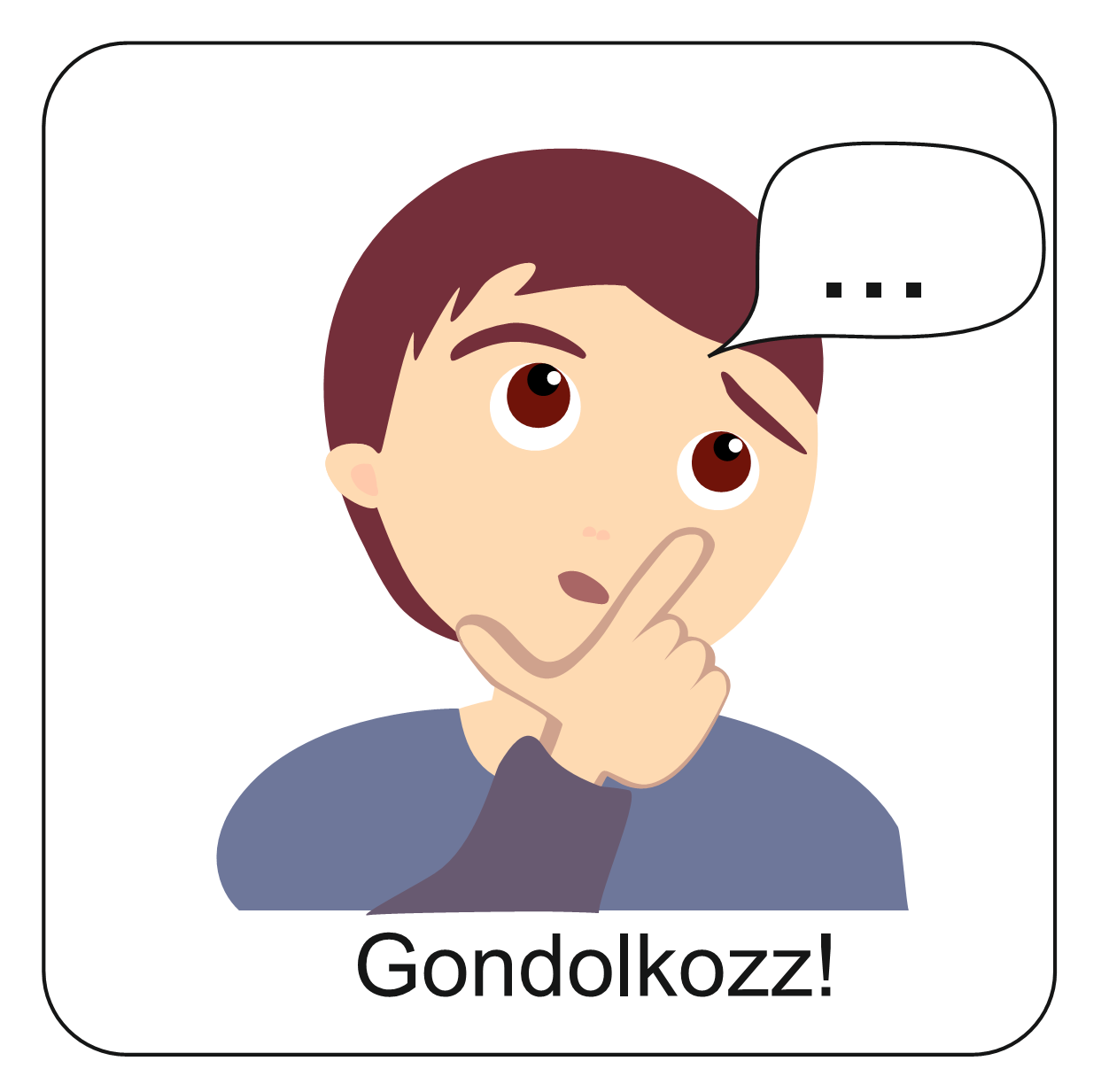 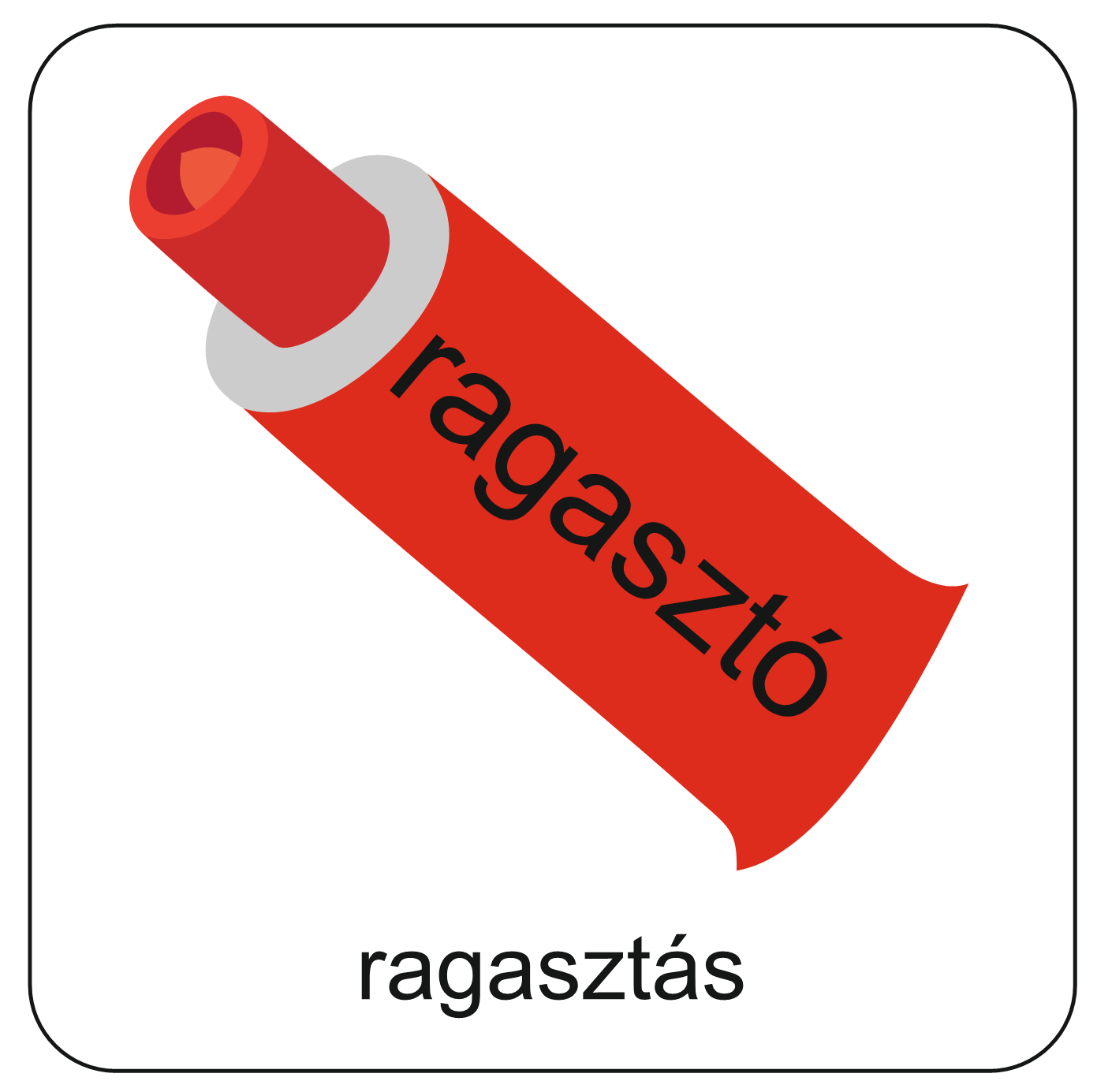 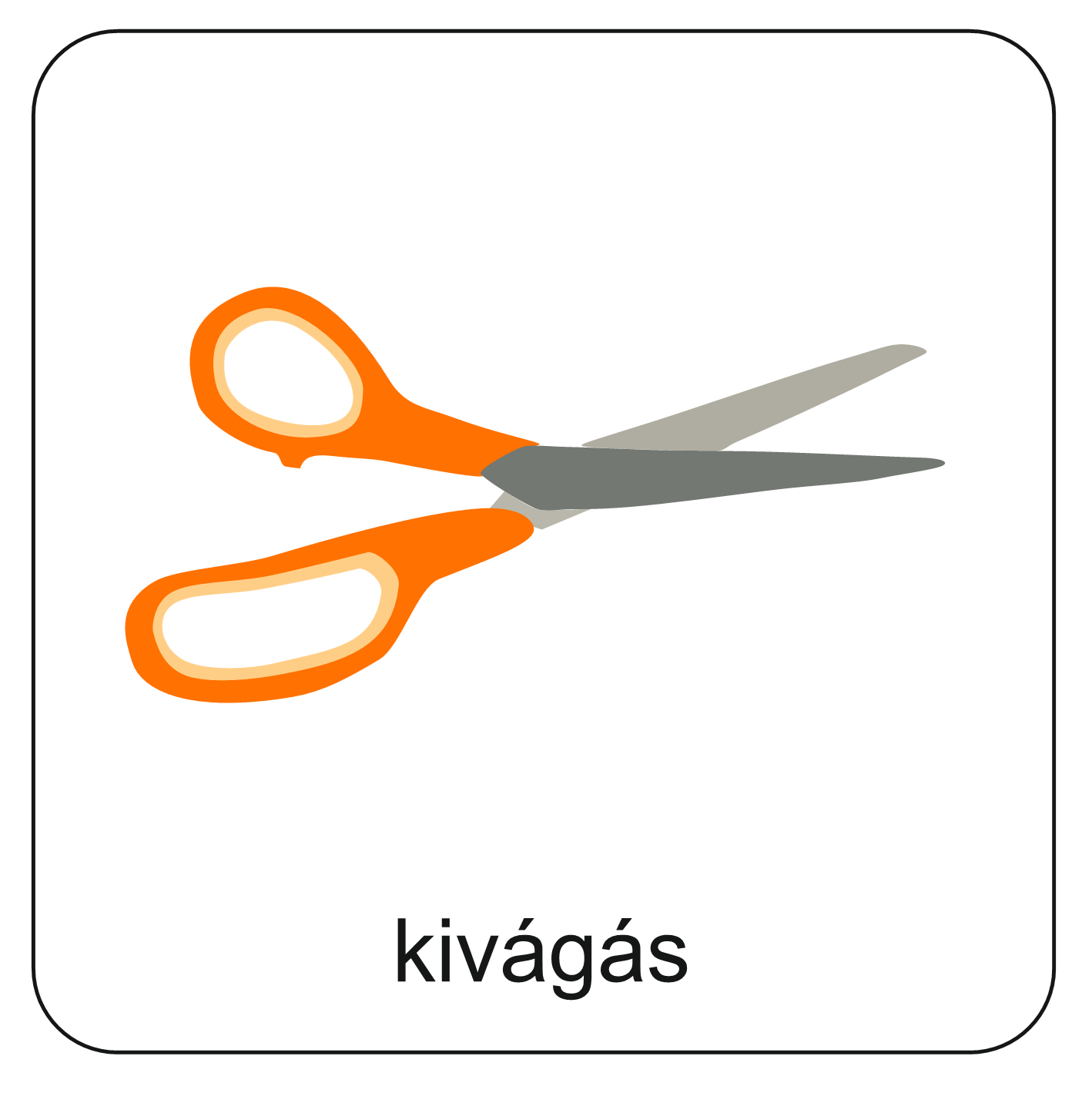 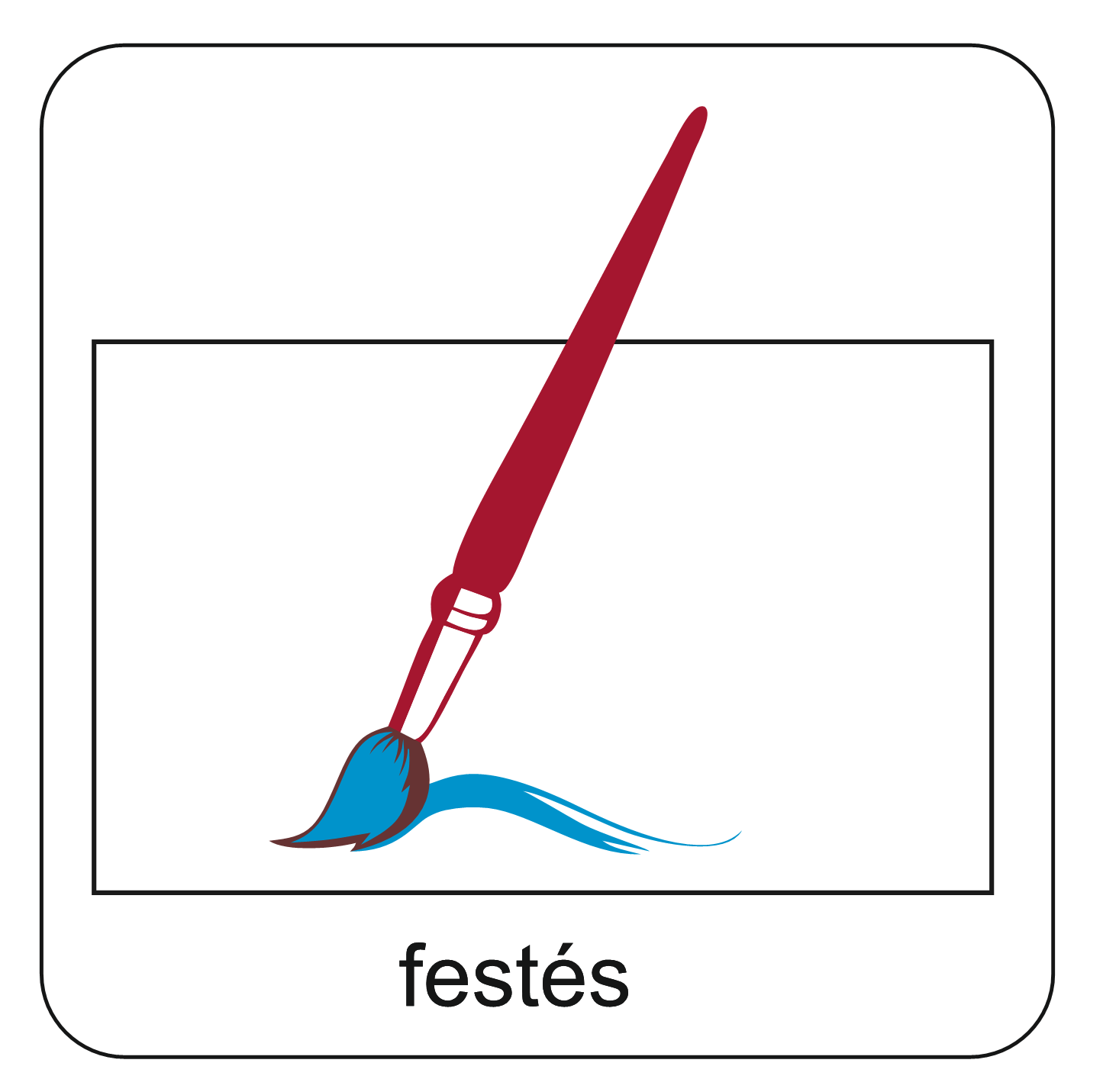 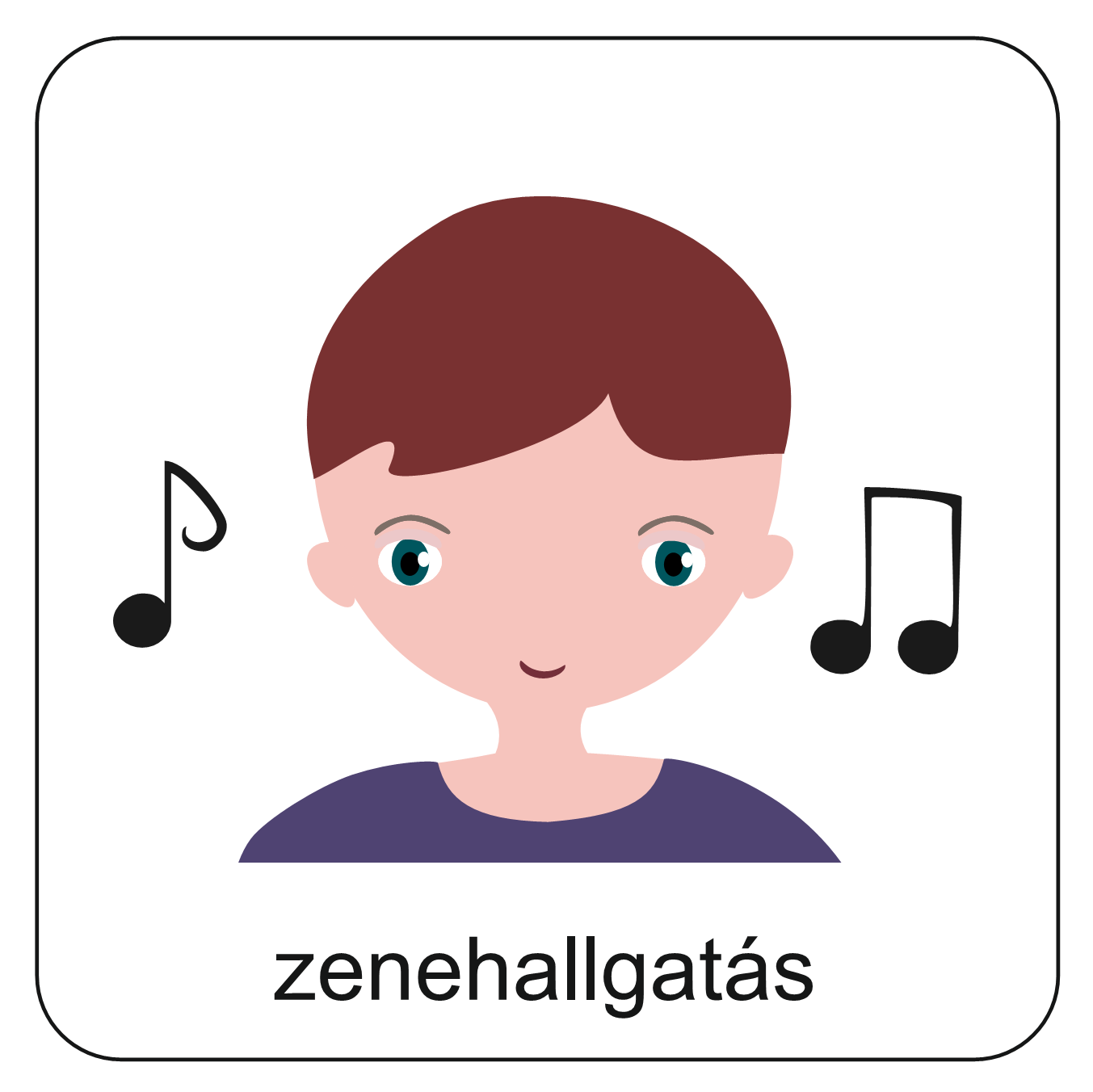 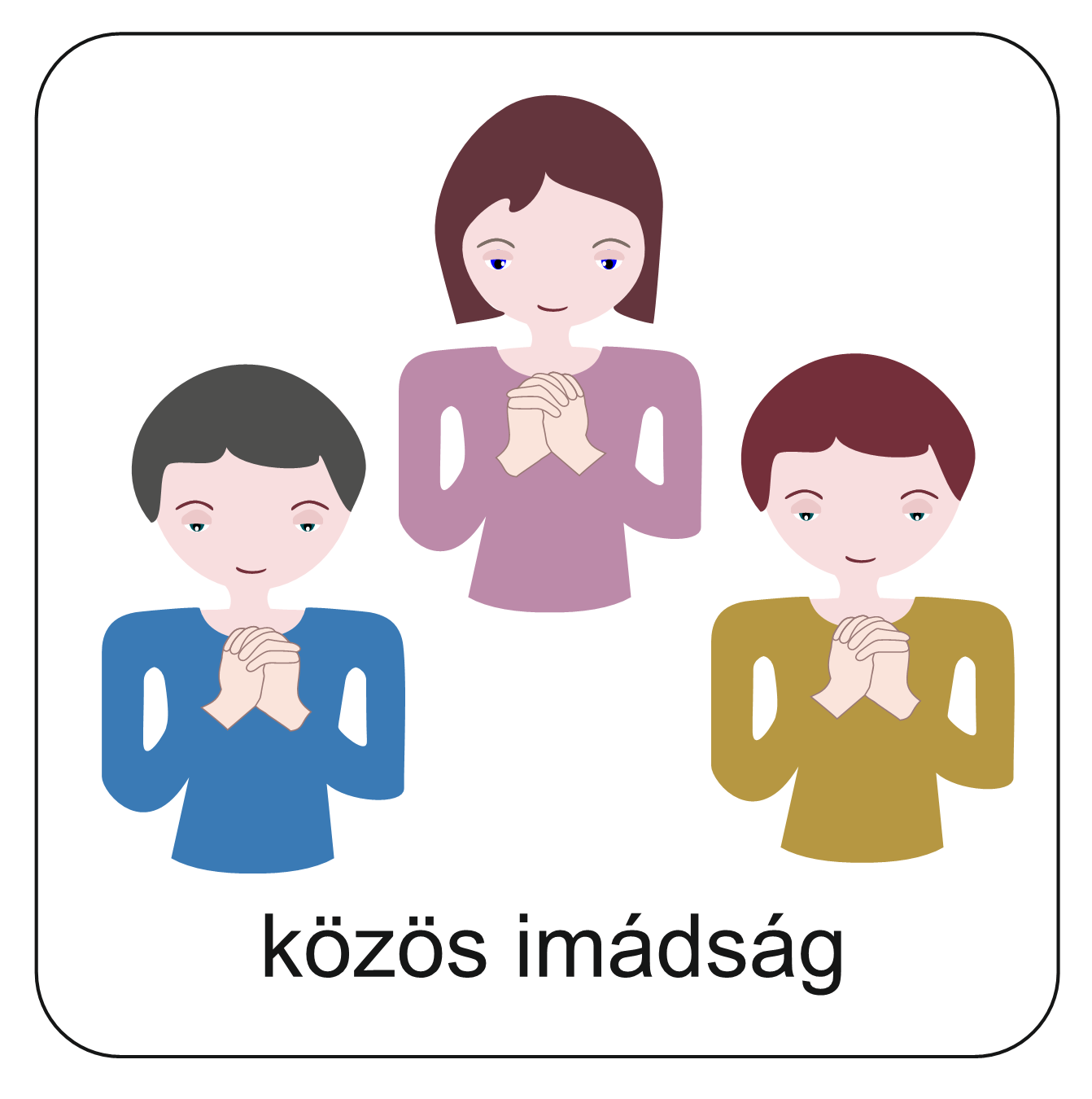 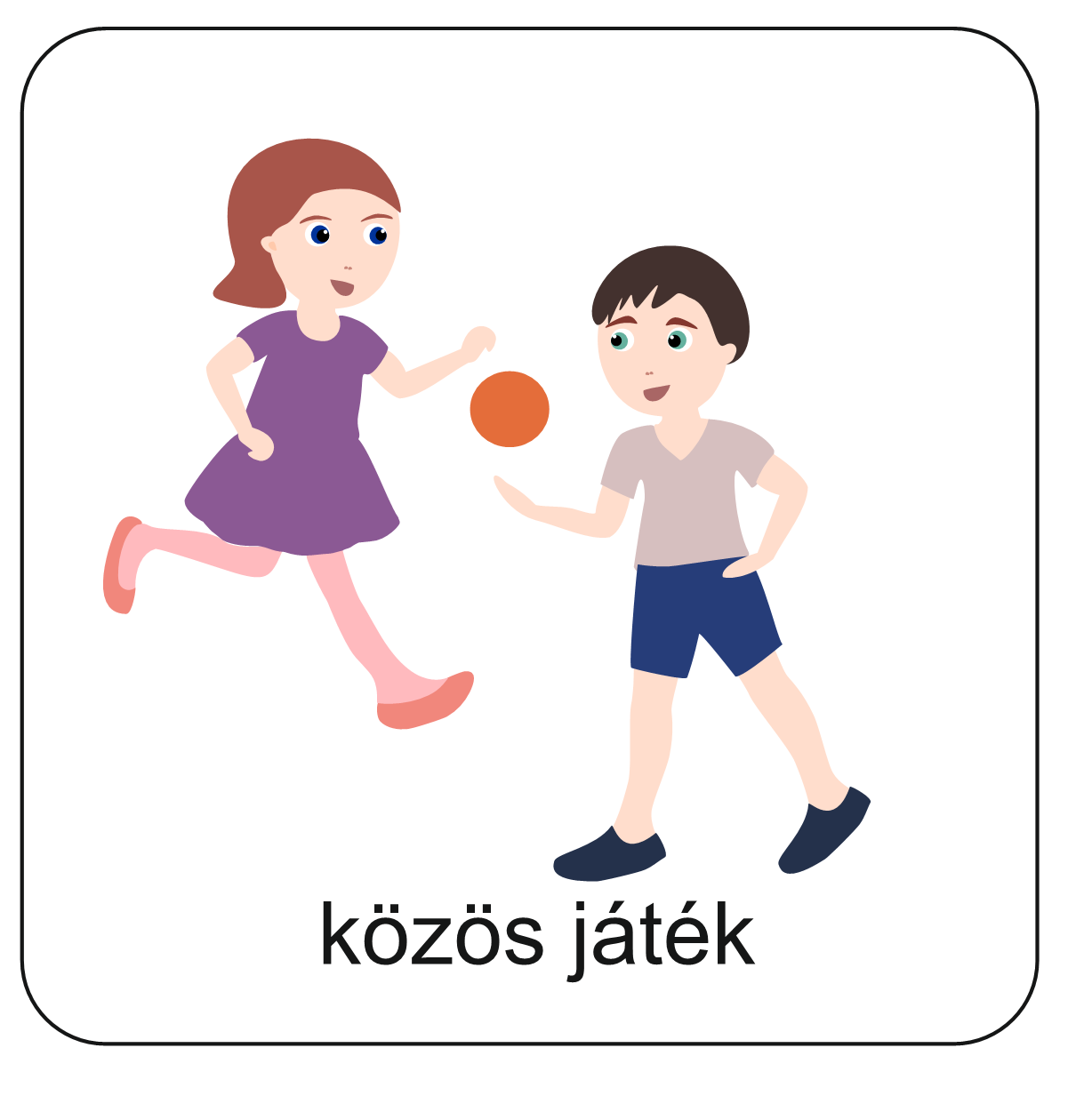 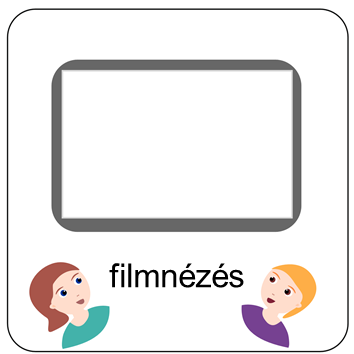 Mit látsz a képeken? Mindez jelen van a hittanórán! Válaszd ki a kedvencedet!
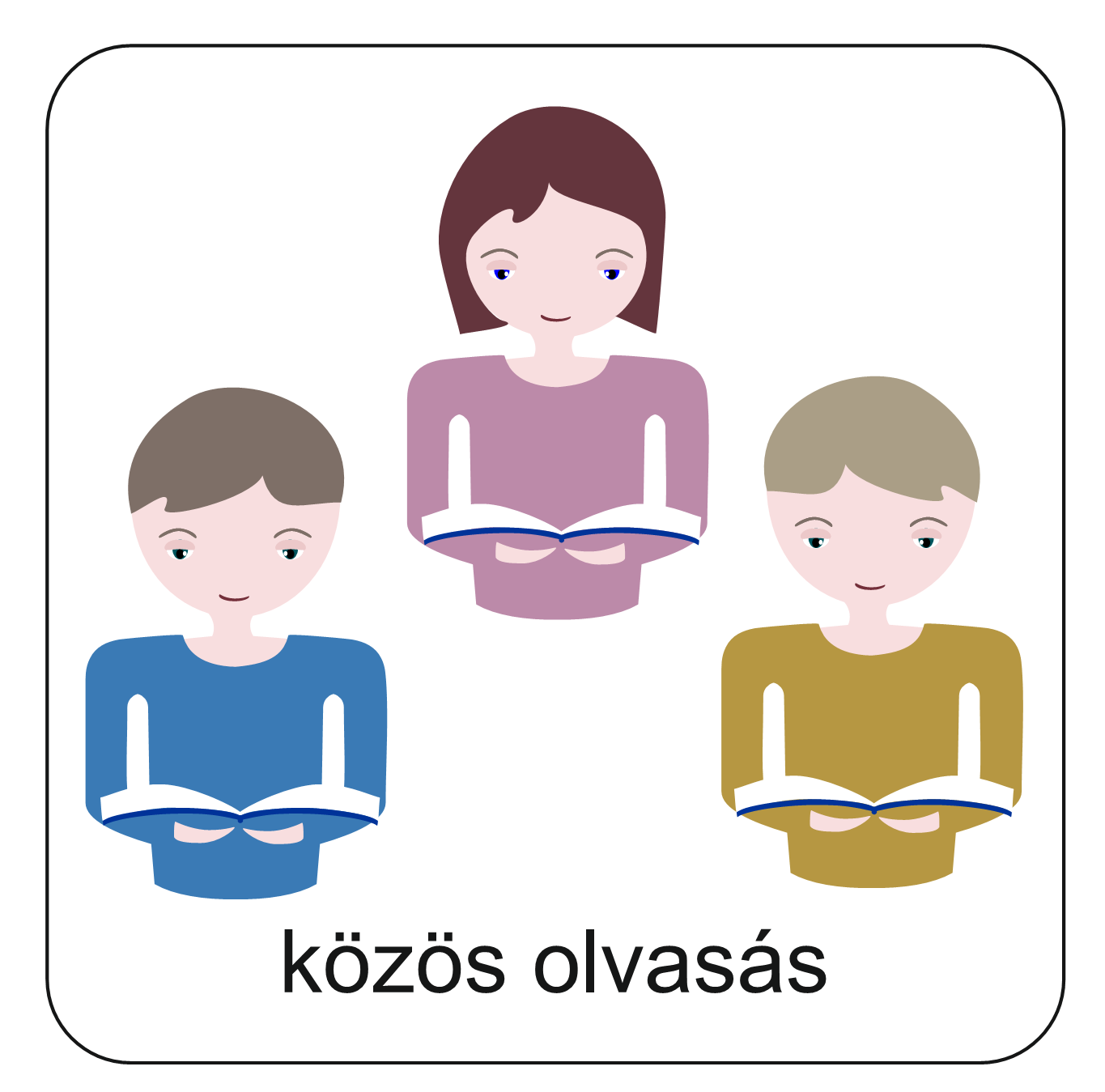 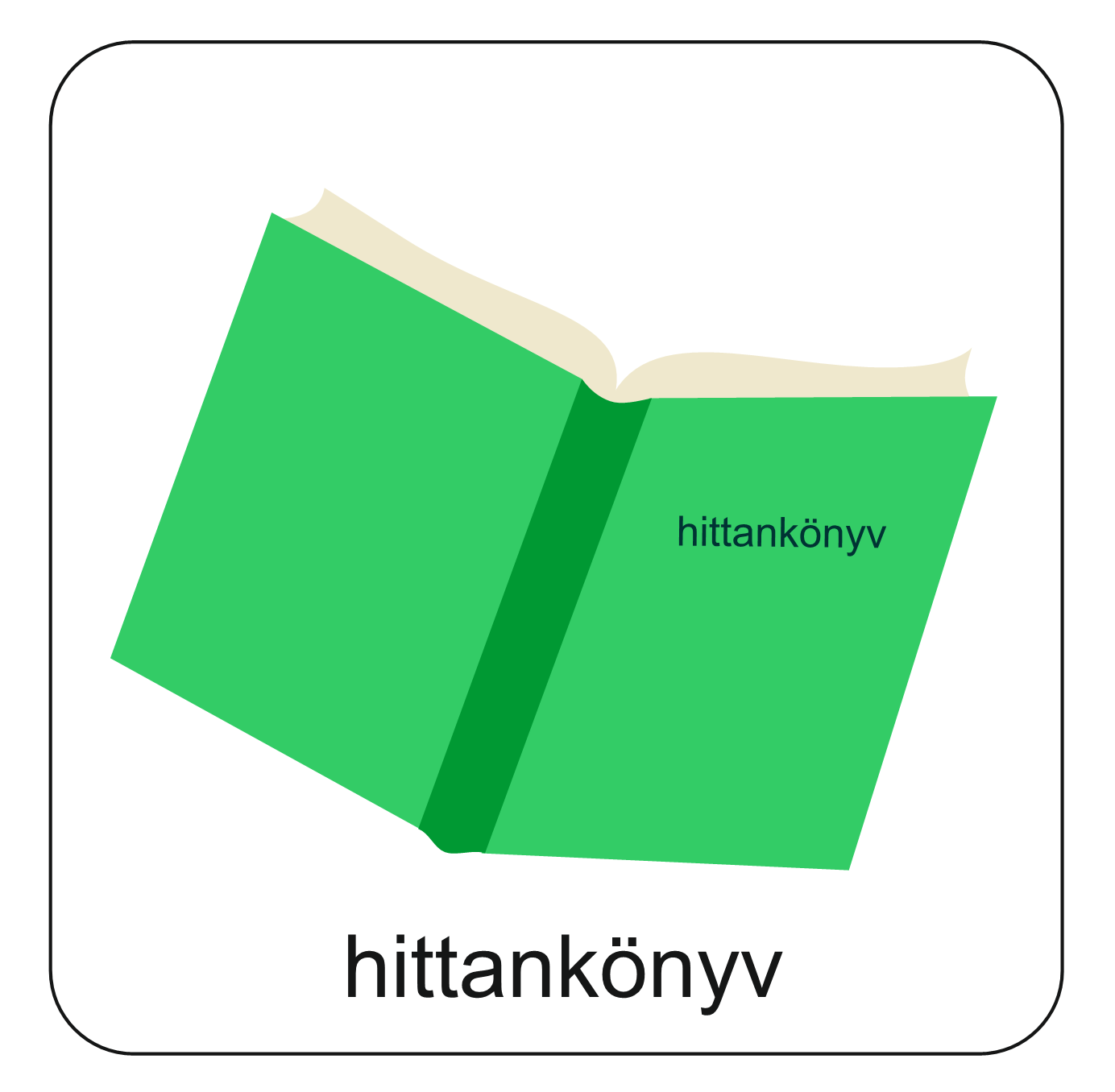 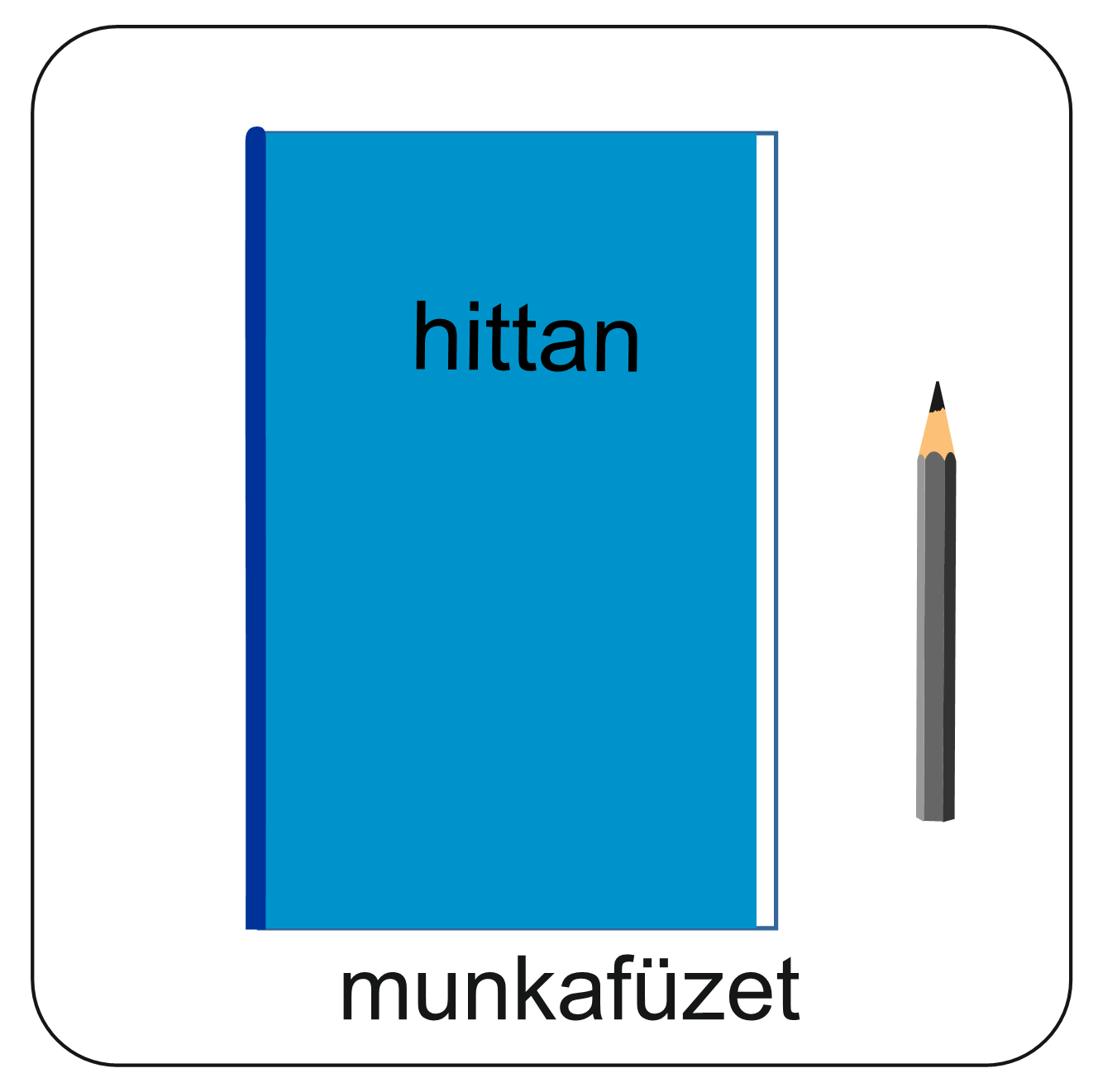 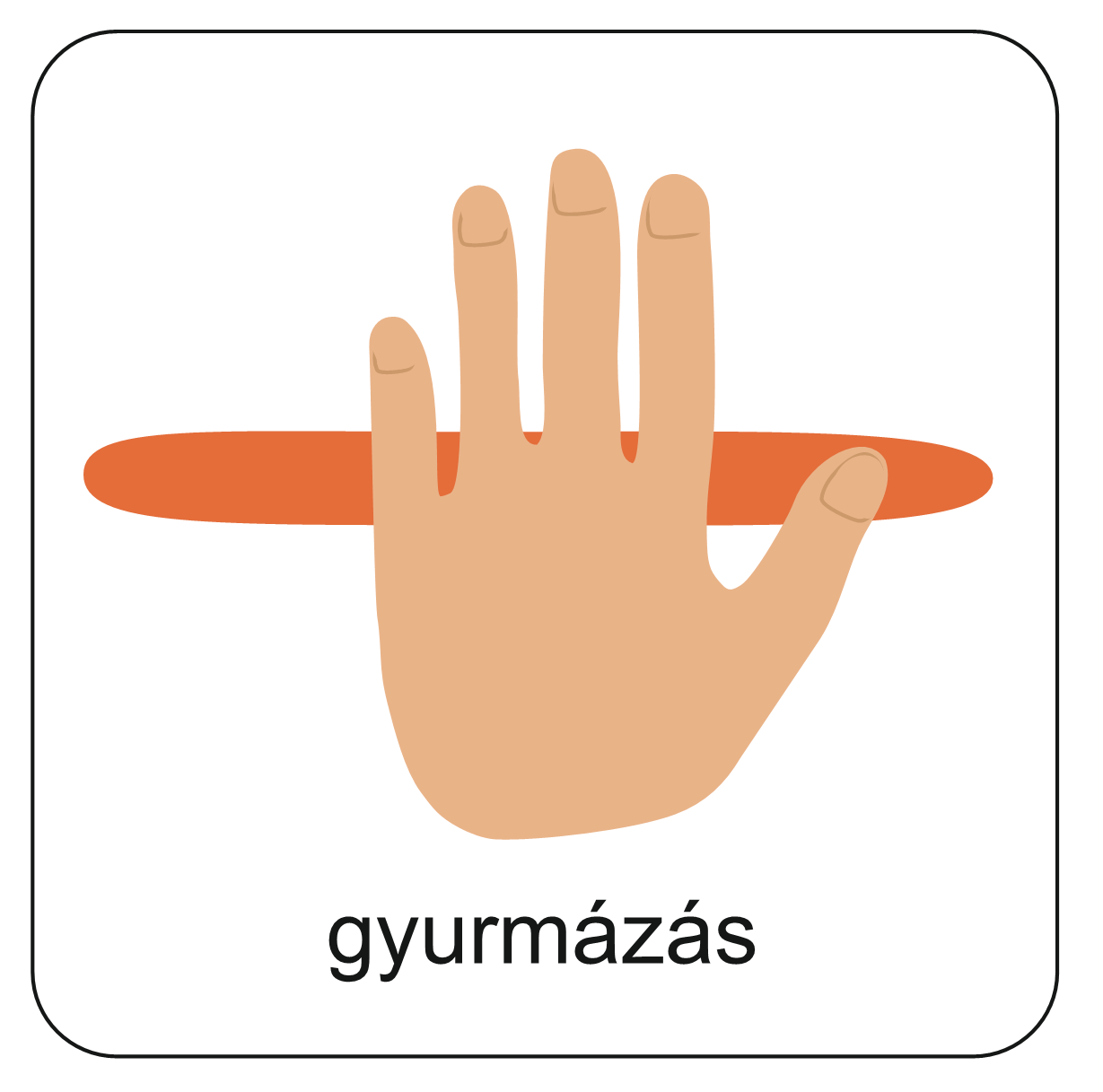 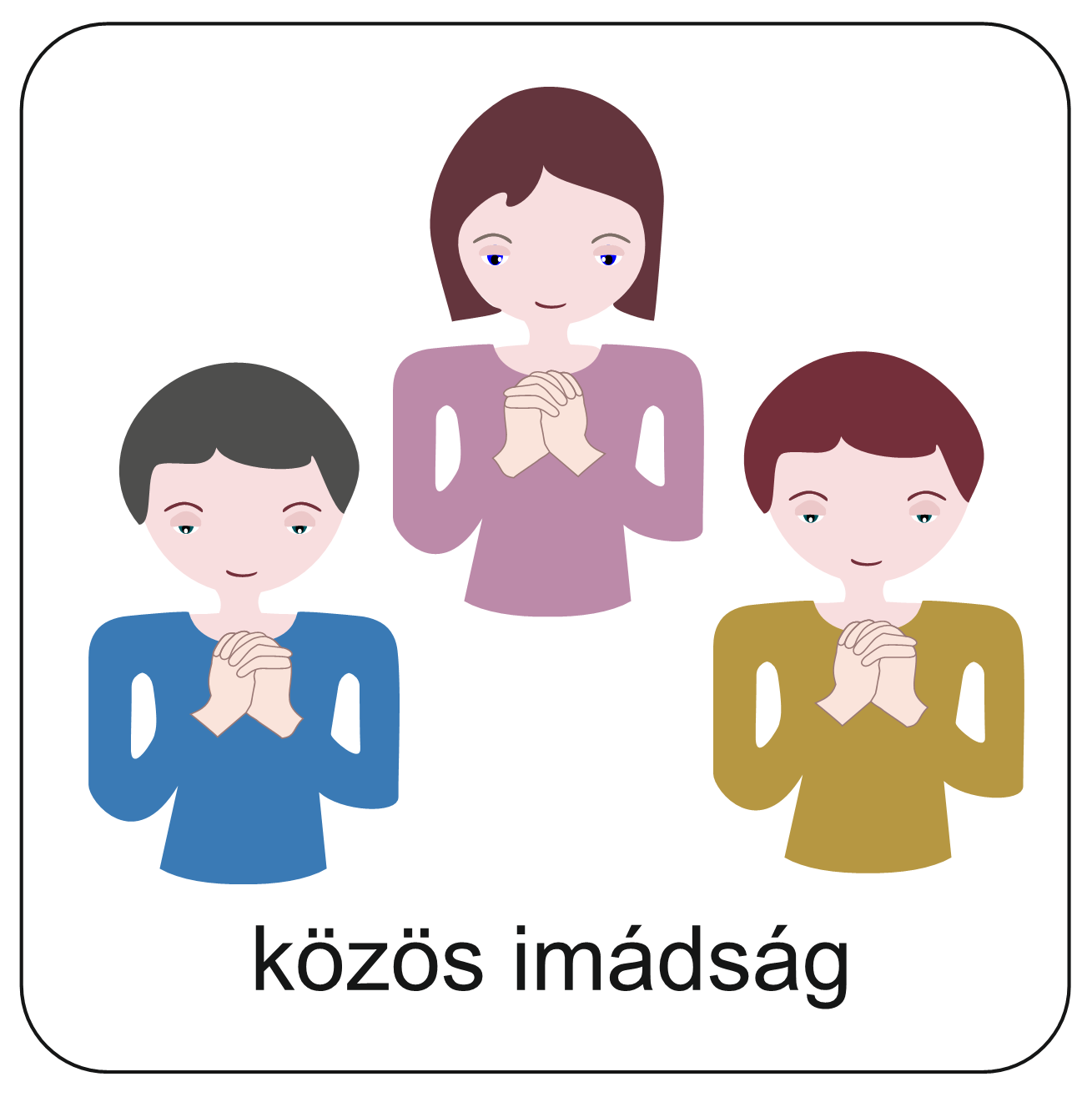 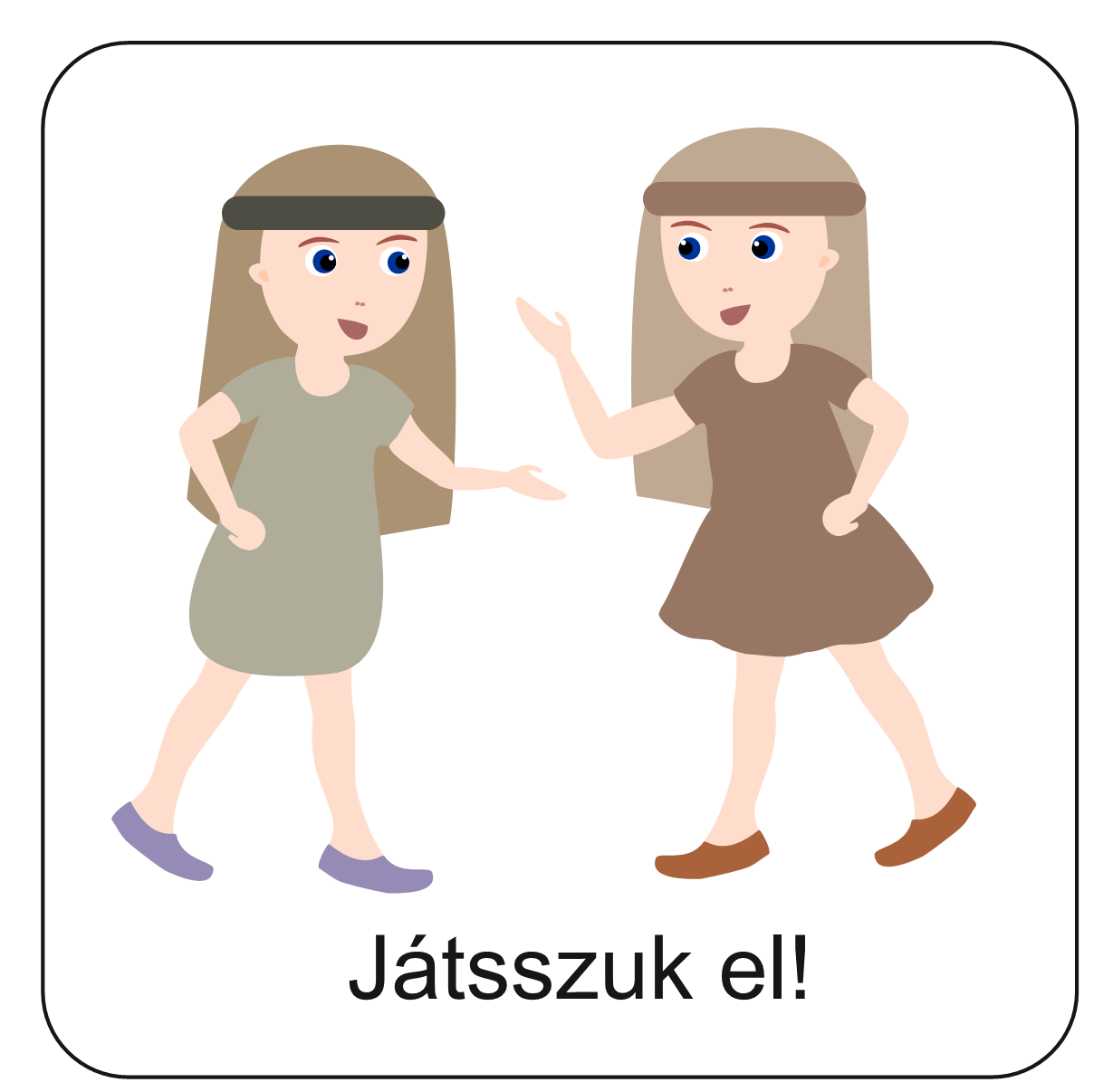 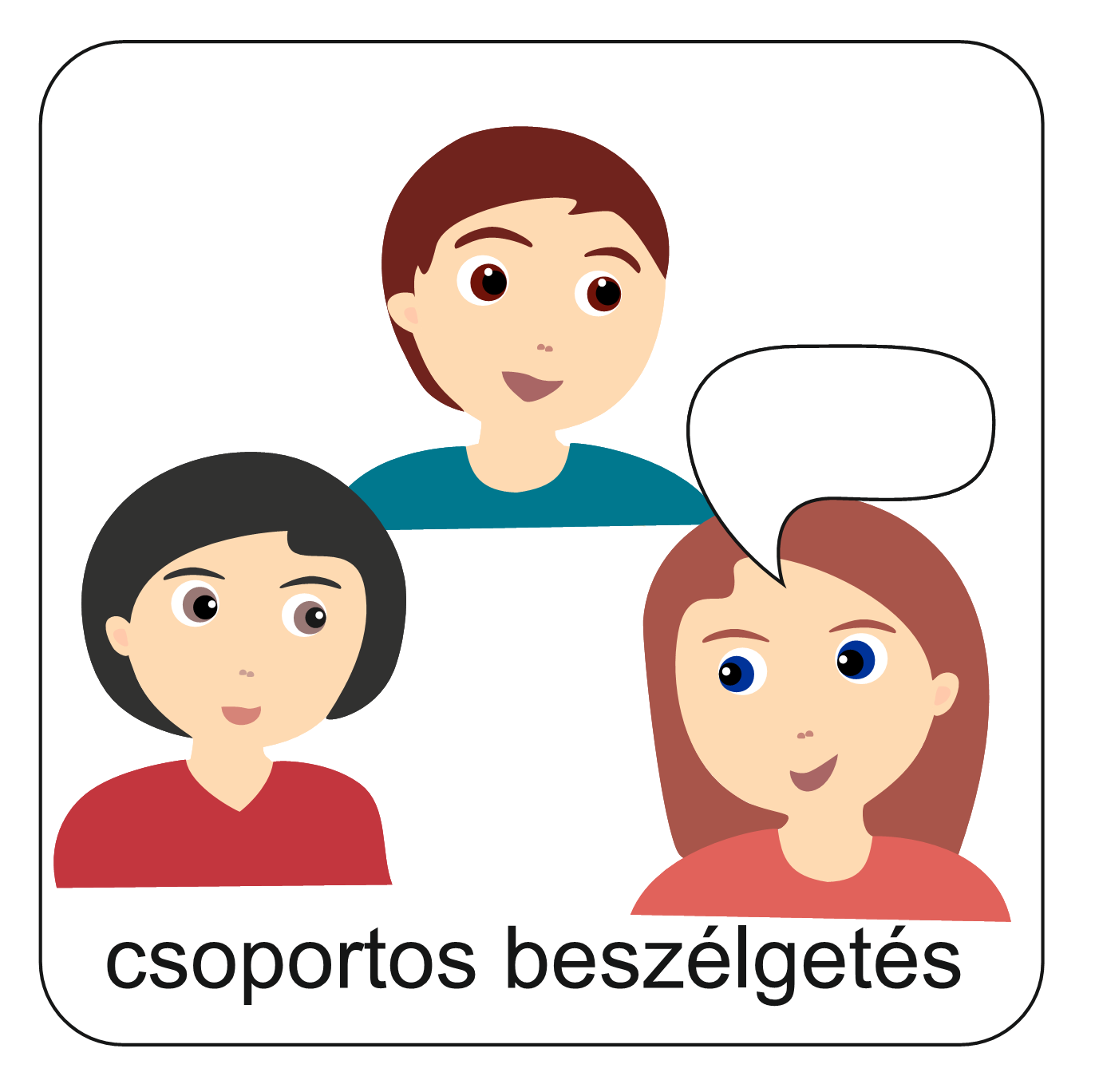 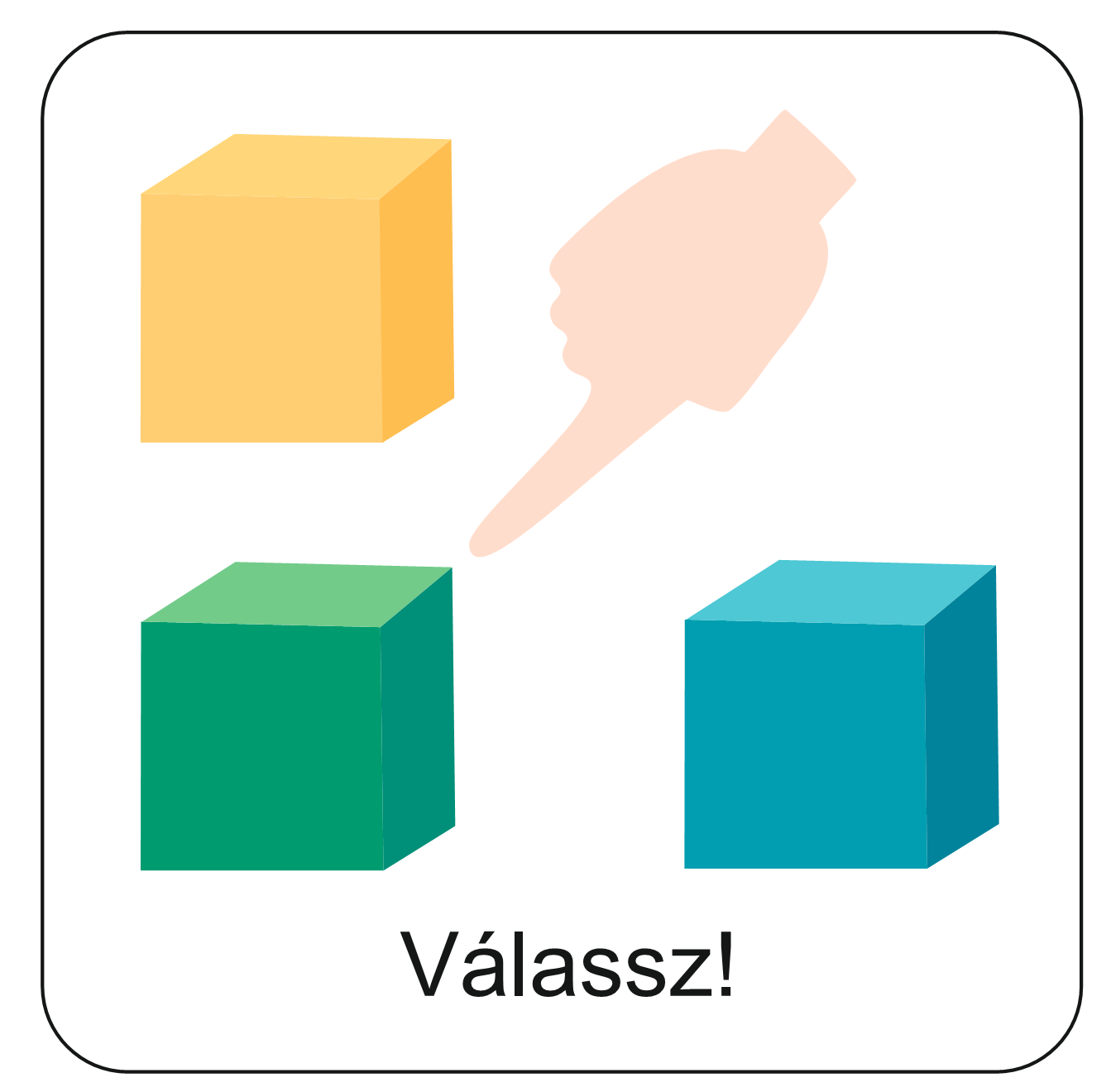 Mit látsz a képeken? Mindez jelen van a hittanórán! Válaszd ki a kedvencedet!
A hittanórán ismerkedünk Istennel és egymással. 
Gyakran mondjuk ezeket az imádságokat.
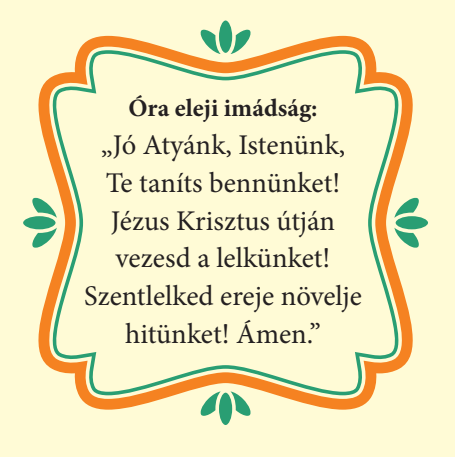 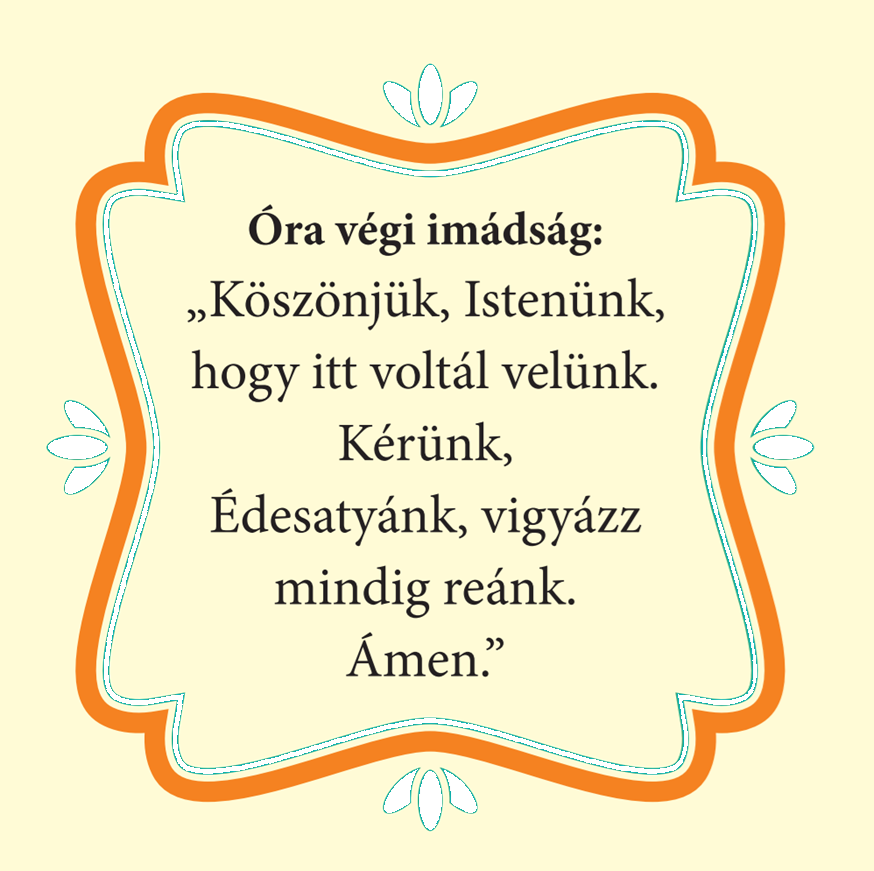 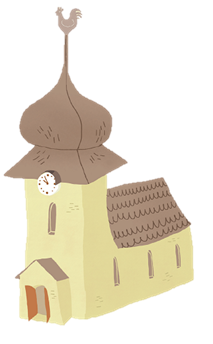 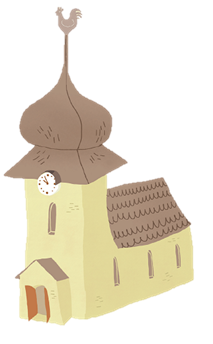 Azt az imádságot is mondjuk, amit Jézus tanított a tanítványainak.
Gyakran a saját szavainkkal is megszólítjuk Istent.
Mi Atyánk, aki a mennyekben vagy.
Szenteltessék meg a te neved, jöjjön el a te országod,
legyen meg a te akaratod, amint a mennyben úgy a földön is. 
Mindennapi kenyerünket add meg nekünk ma,
És bocsásd meg vétkeinket, minképpen mi is megbocsátunk 
az ellenünk vétkezőknek. 
És ne vigy minket kísértésbe, de szabadíts meg a gonosztól, 
Mert Tiéd az ország, a hatalom, és a dicsőség  mindörökké. 
						Ámen.
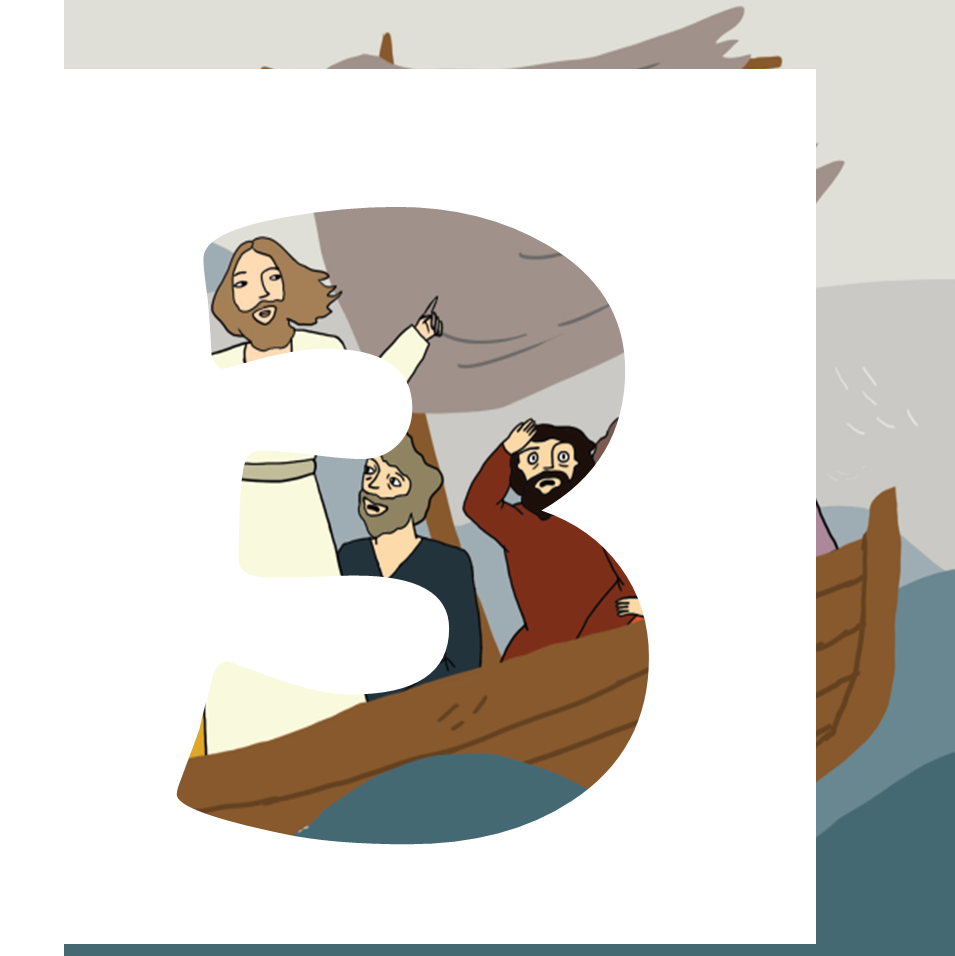 JÉZUSNAK
HATALMA
VAN
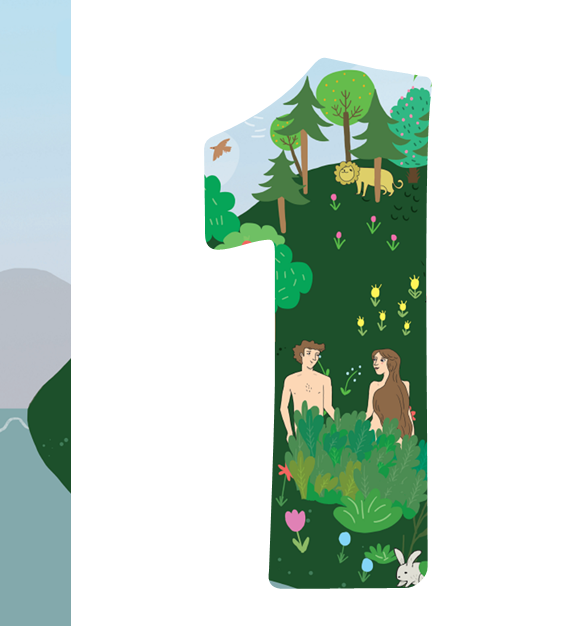 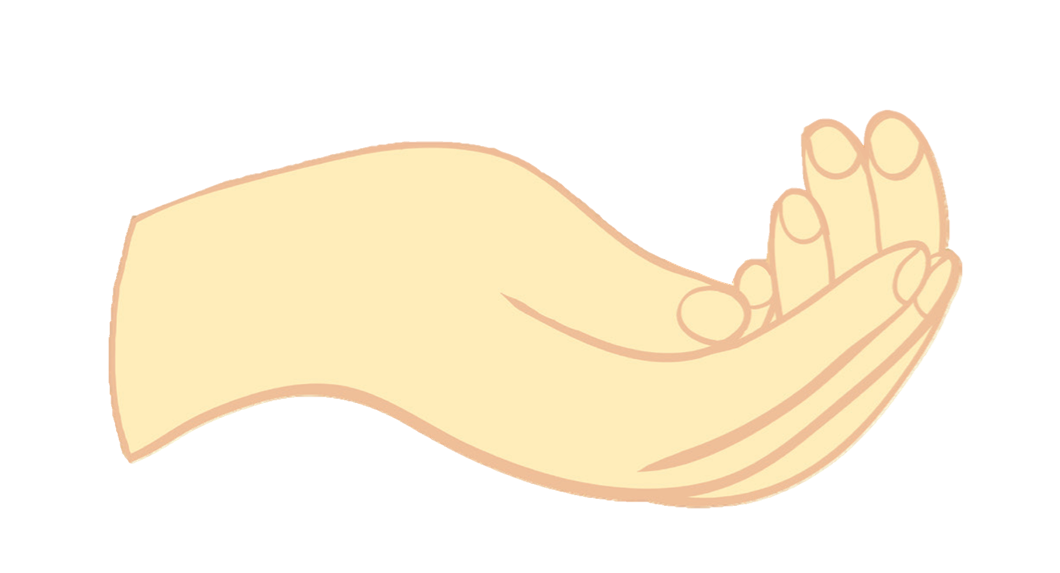 KEZDETBEN
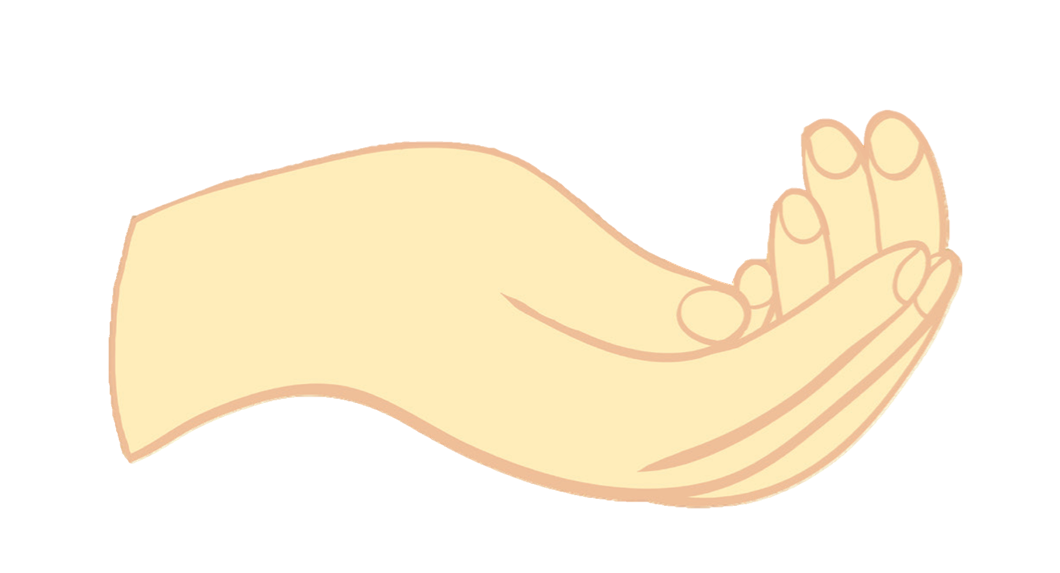 Első osztályban erről a négy nagy témáról tanulunk…
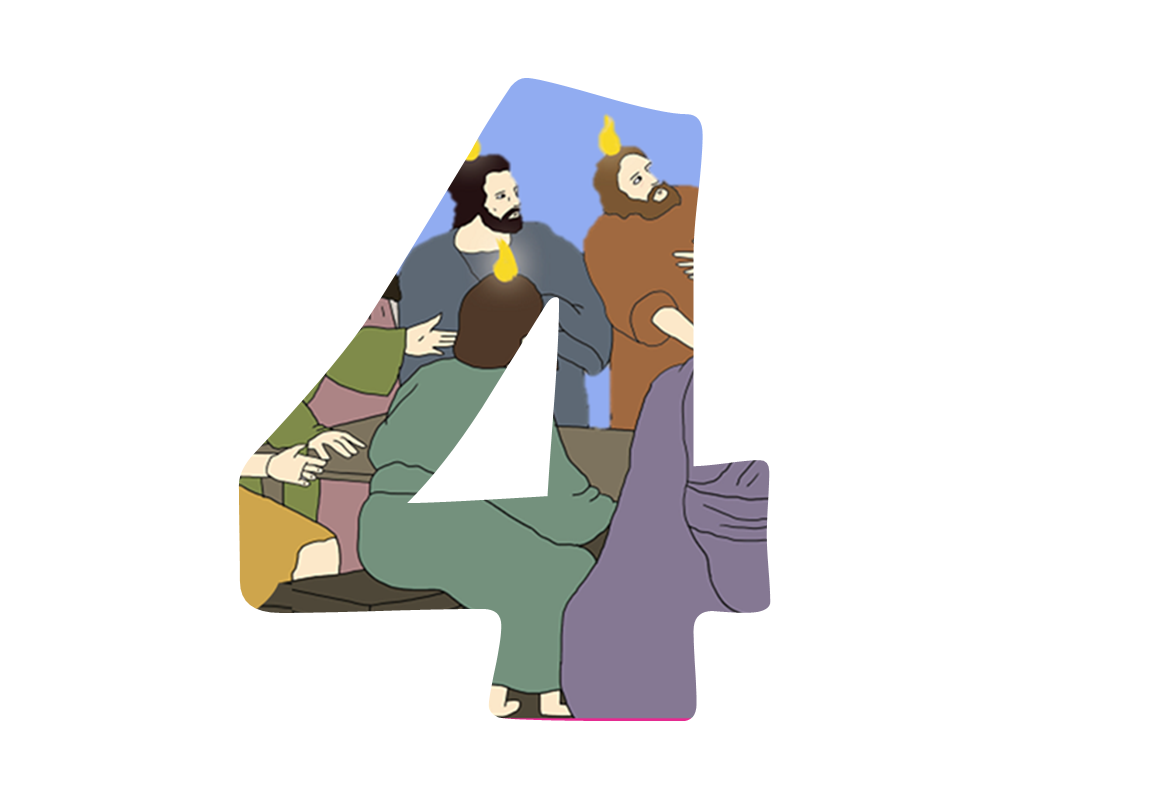 ÜNNEPELJÜNK EGYÜTT!
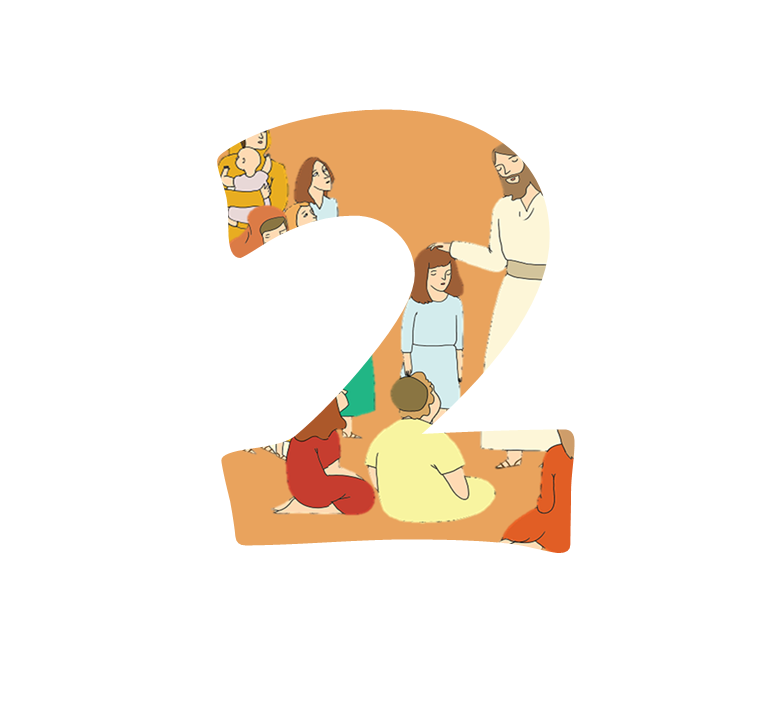 JÉZUS 
ÉS ÉN
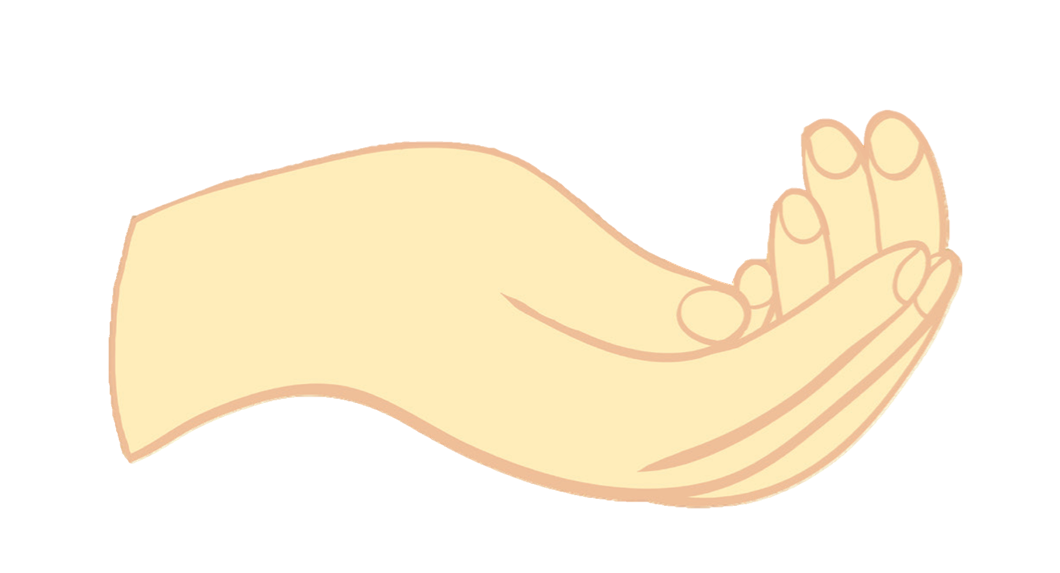 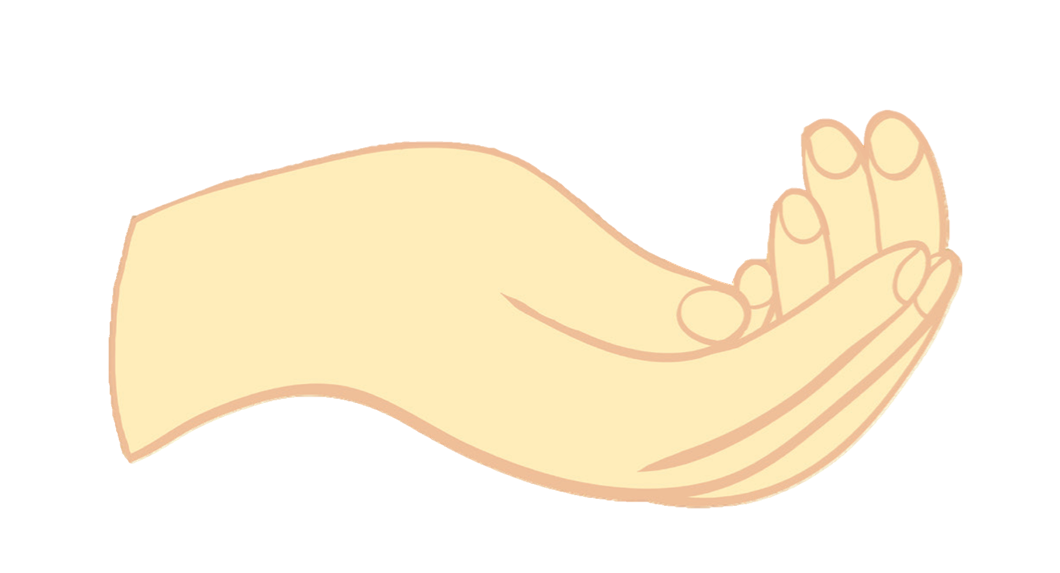 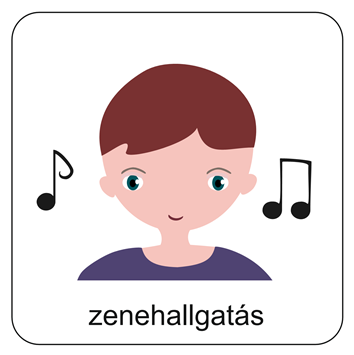 A történetekhez kapcsolódva énekelni is szoktunk. Énekeljünk együtt!
Figyelj közben arra, mit tett pontosan a kisfiú a nála lévő halakkal és kenyerekkel!
(A hangszóróra kattintva meghallgathatjuk, 
a kotta és szöveg segítségével pedig próbáljuk meg elénekelni!)
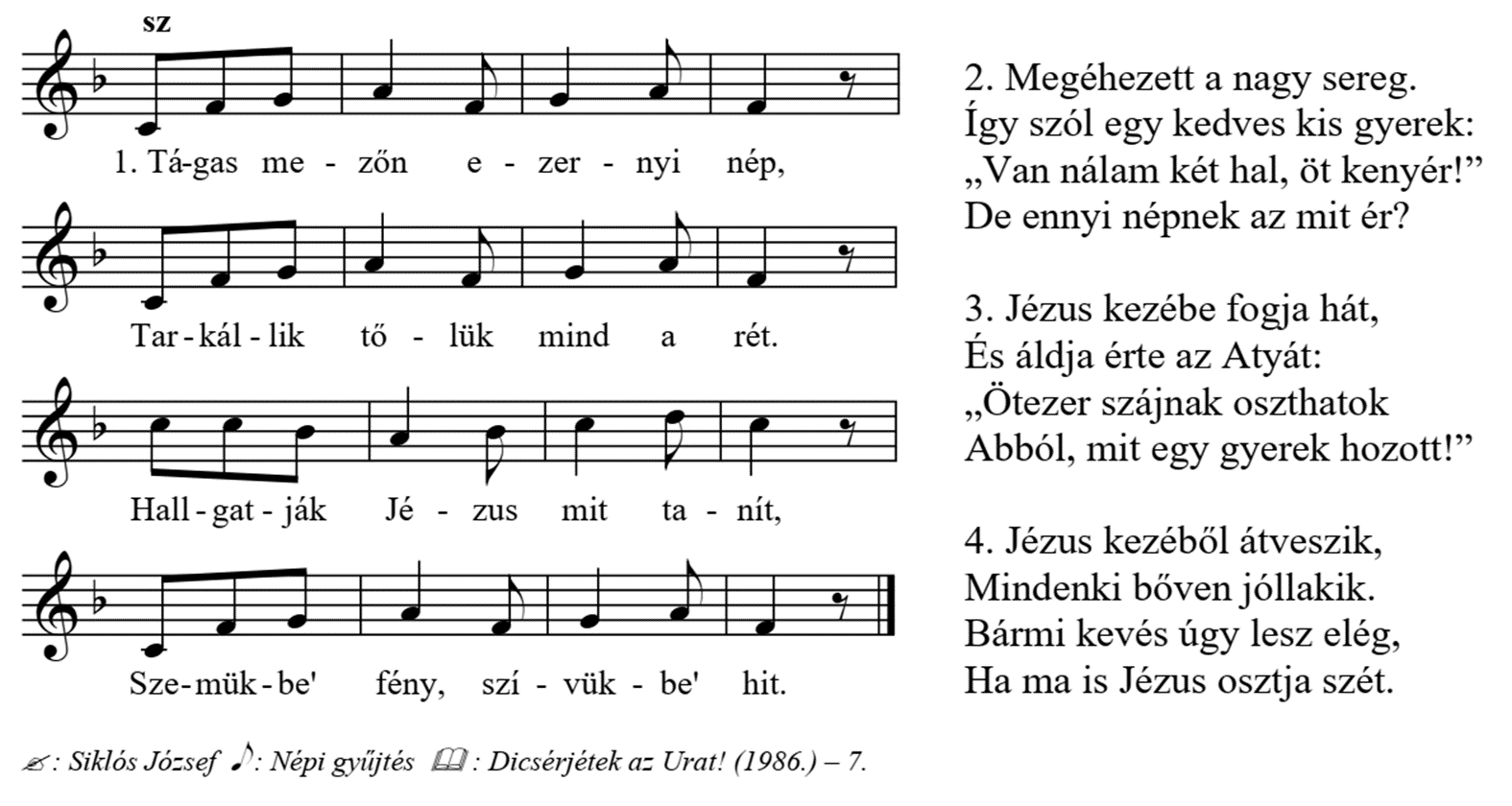 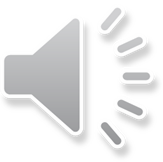 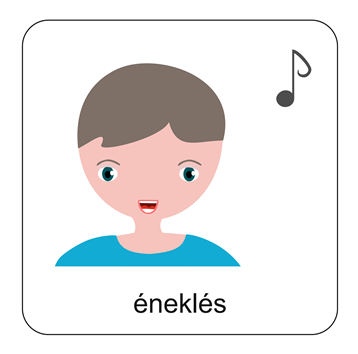 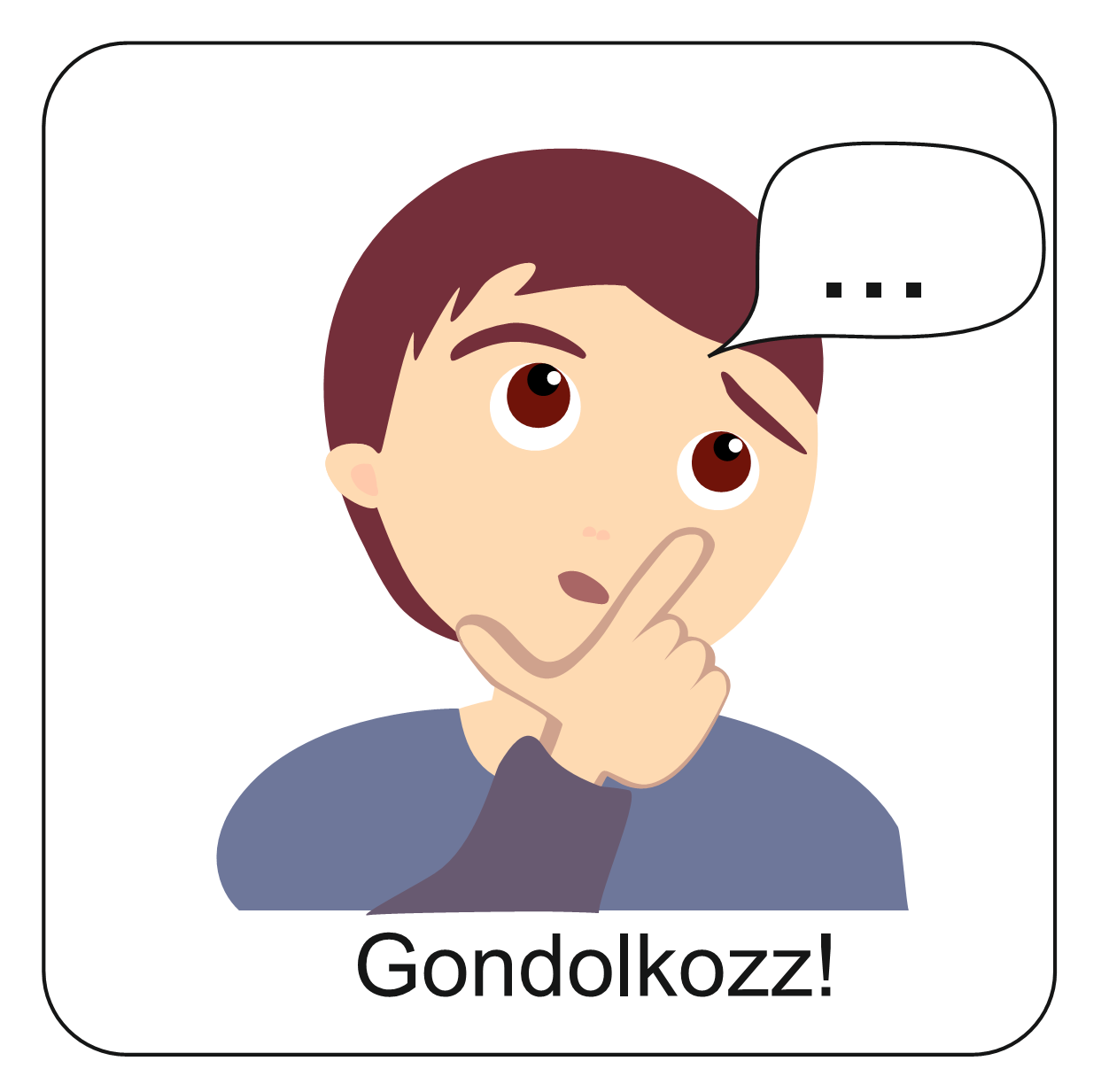 Feladat:  Az énekben szereplő kisfiú nagylelkű volt.
Nézd meg a képeket, és válaszd ki azokat, amelyeken szerinted nagylelkűen viselkedik valaki!
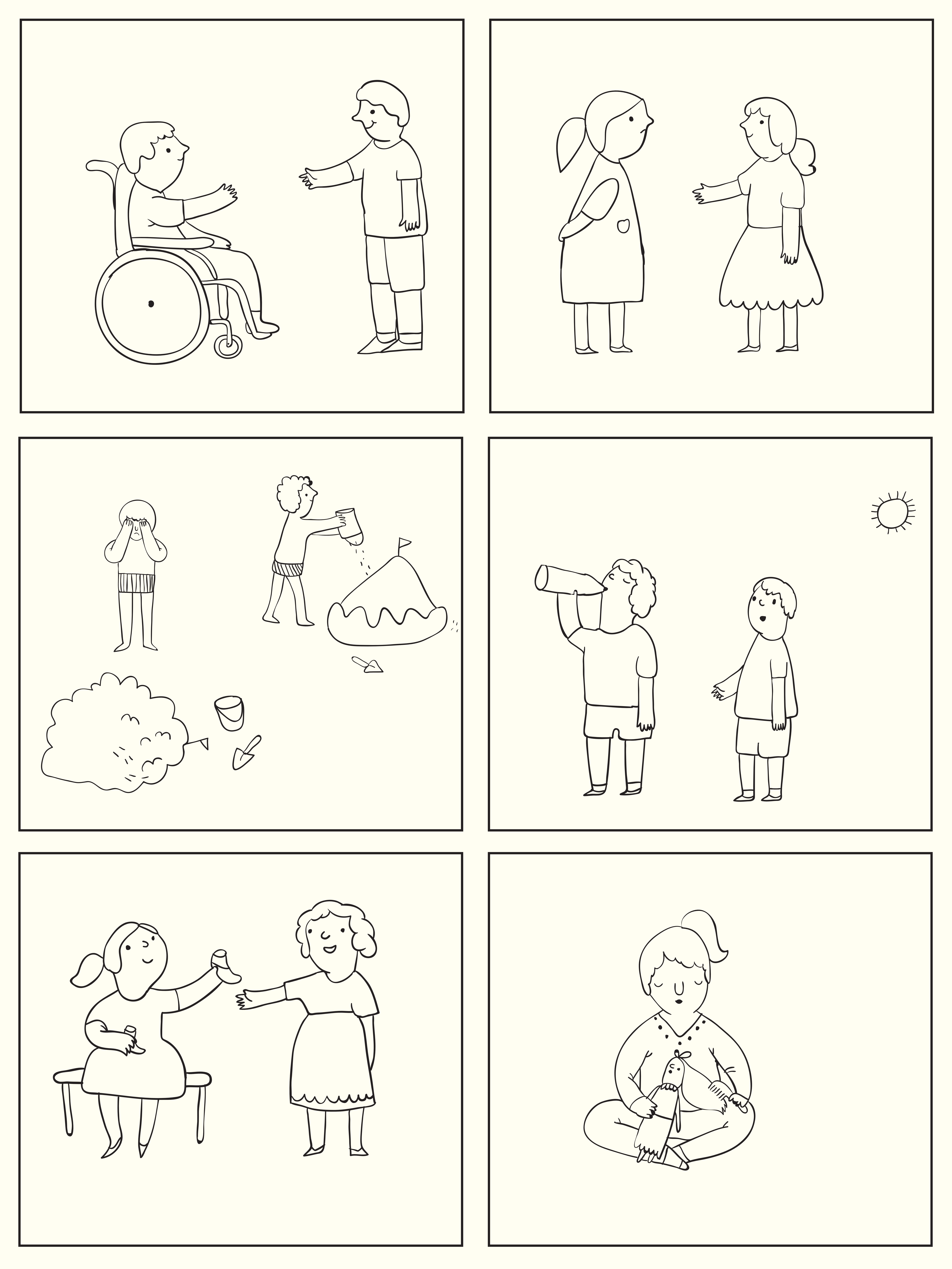 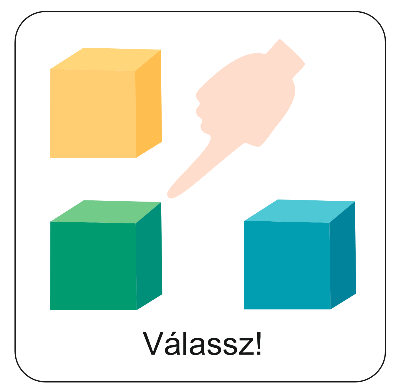 Majd, ha ide klikkelsz, megoldhatod a párkereső feladatot!
Második osztályban csupa úton lévő emberrel ismerkedtünk meg a Bibliából.
Beszélünk a mi útjainkról is.
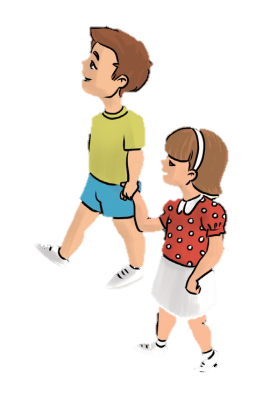 Bibliai történeteket tanulunk. Például Jézus útjáról.
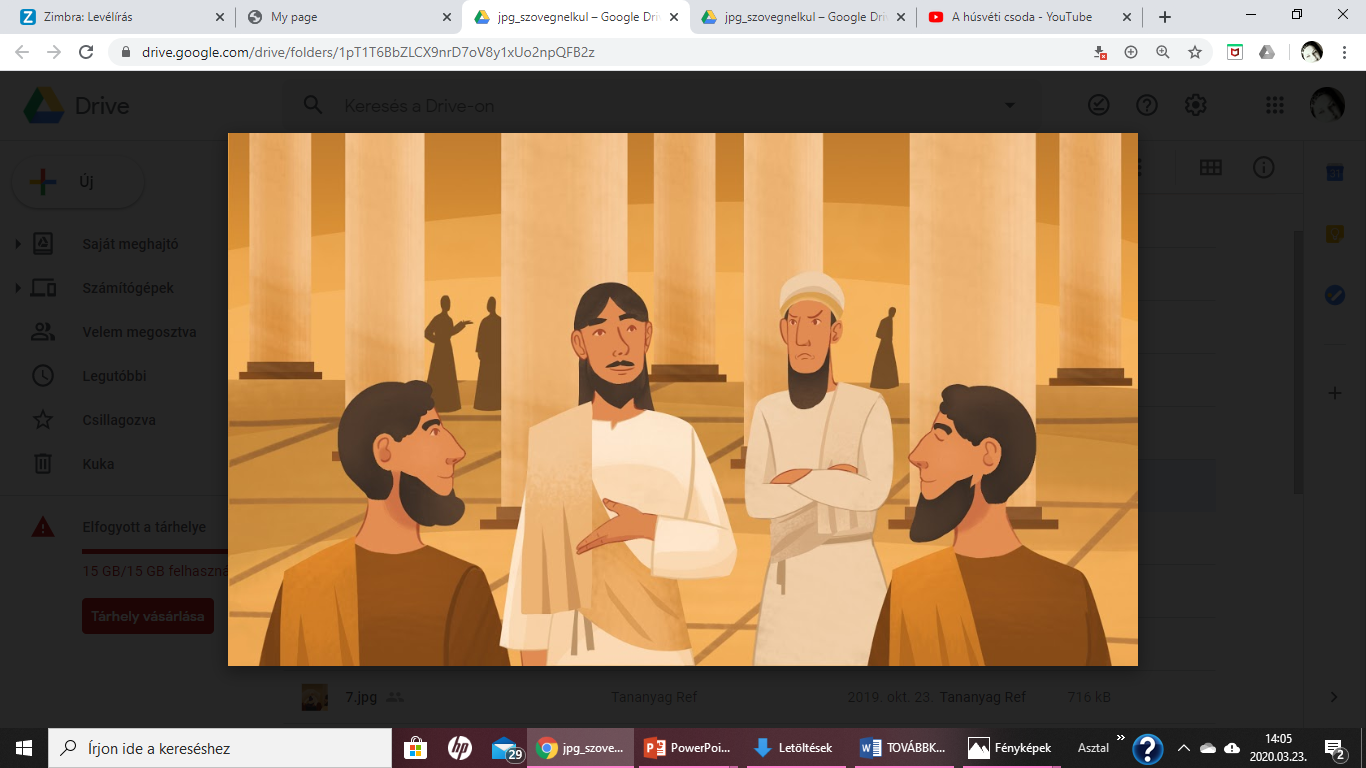 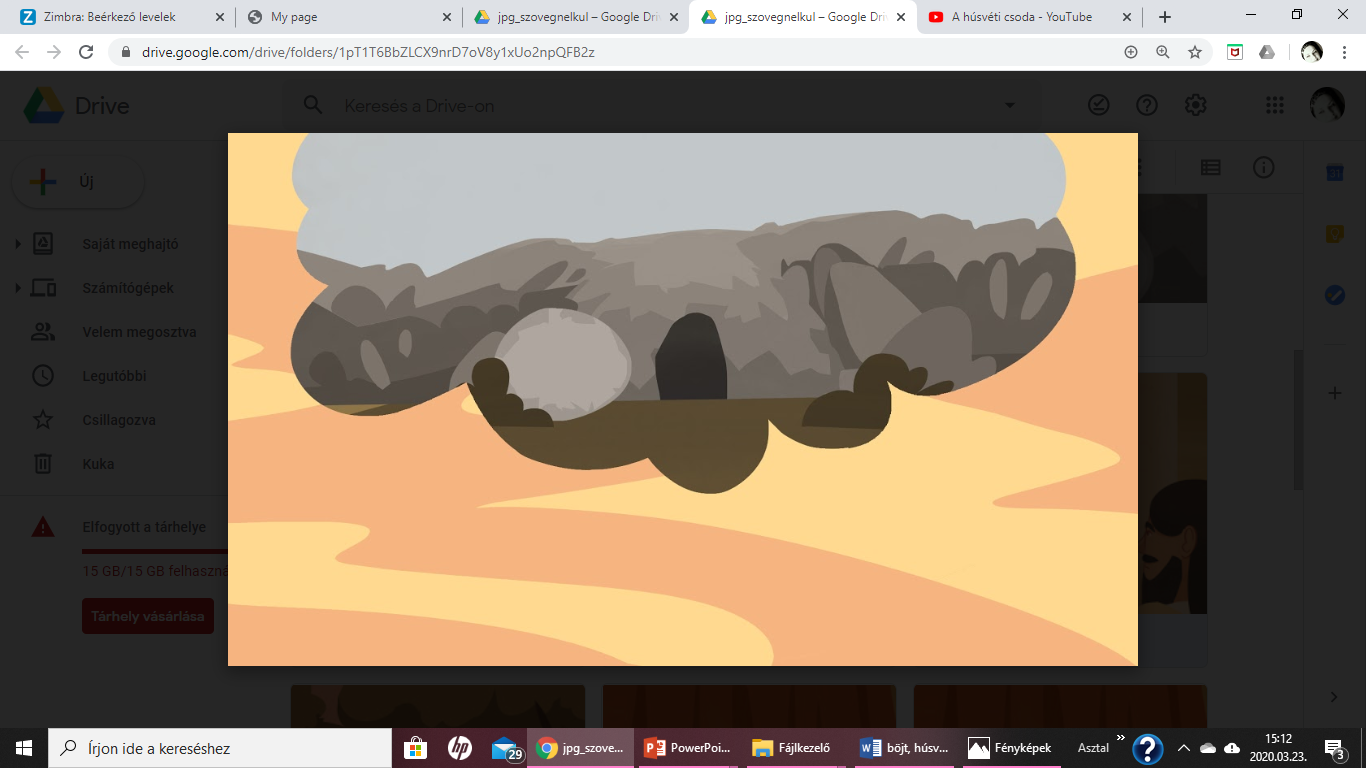 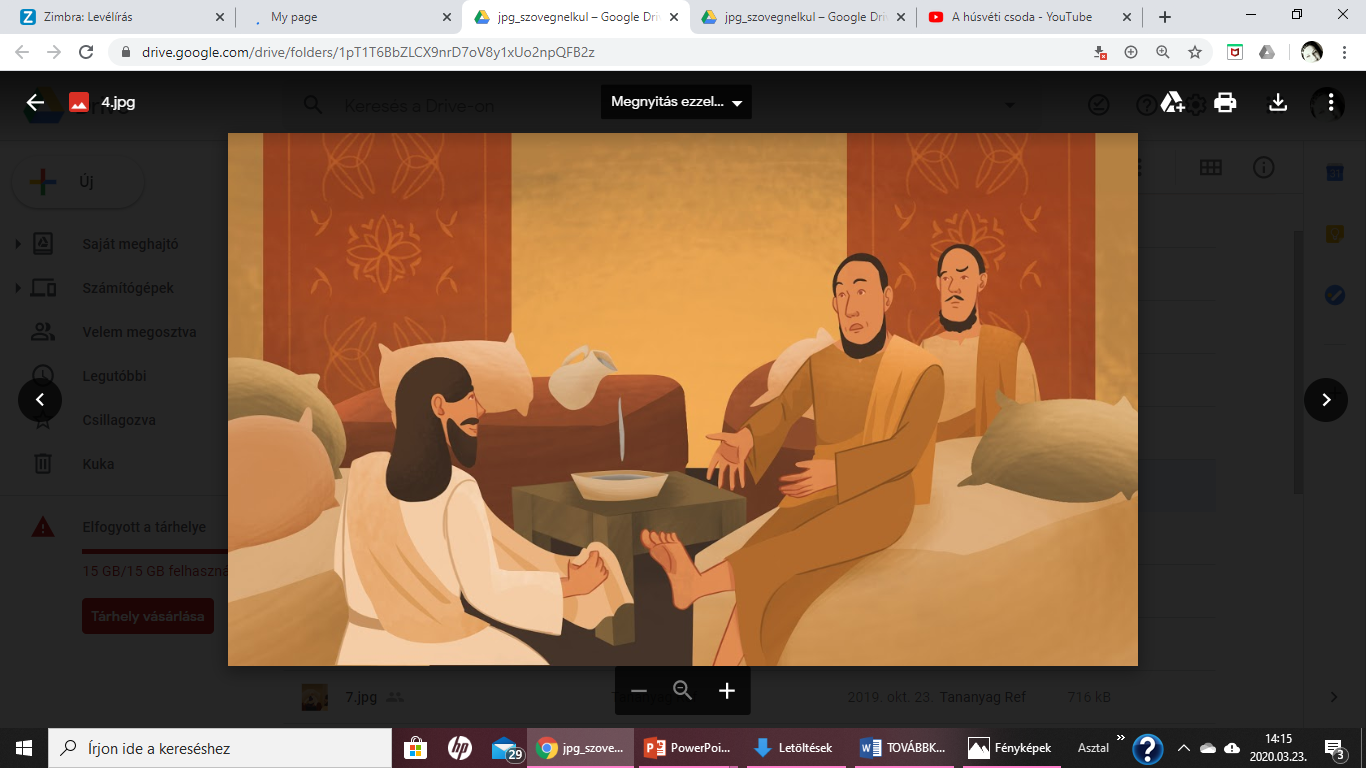 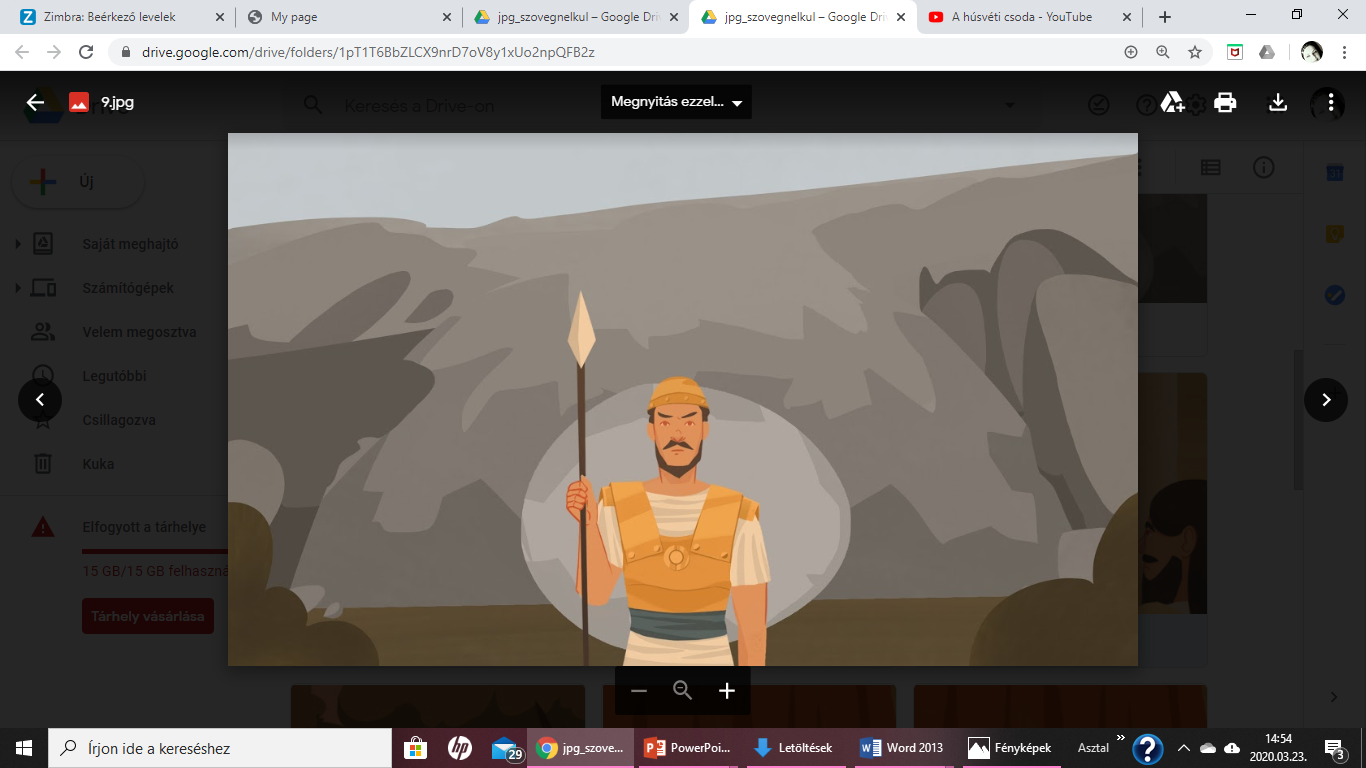 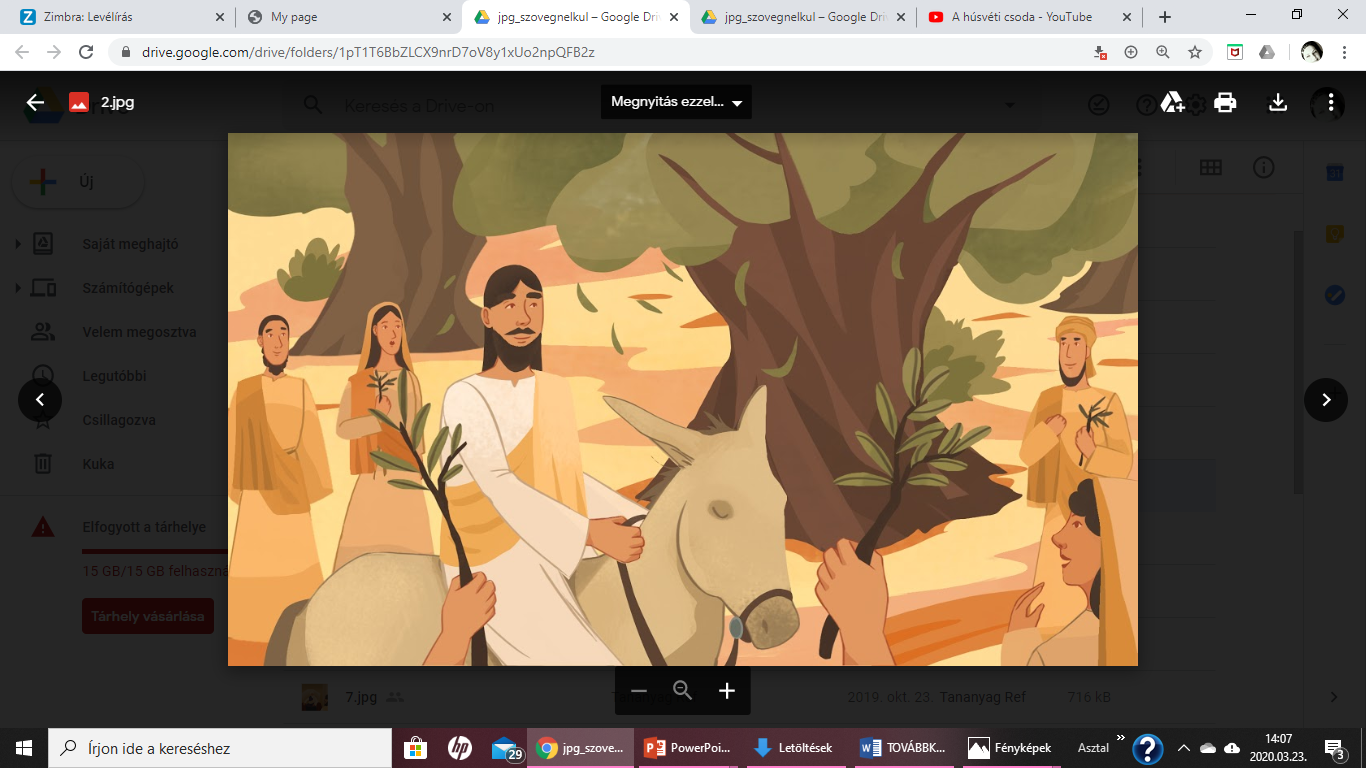 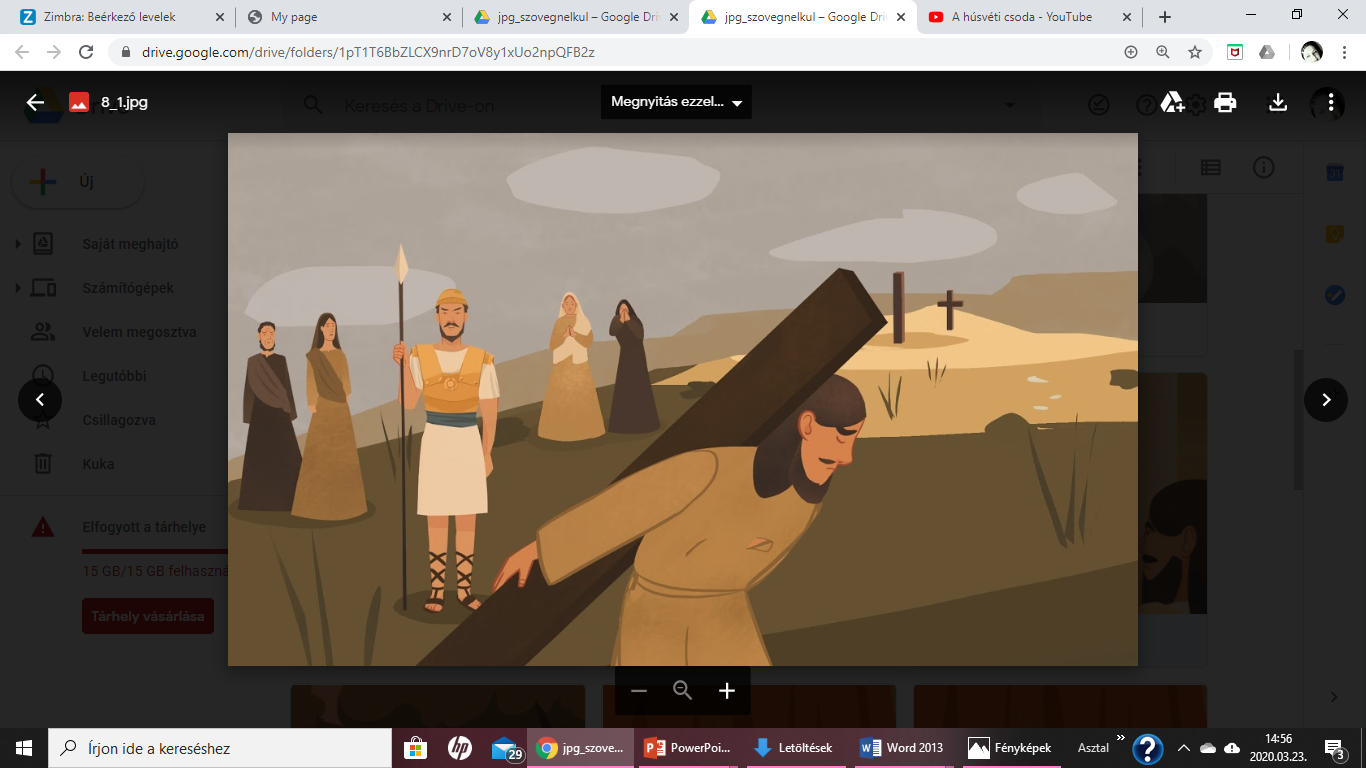 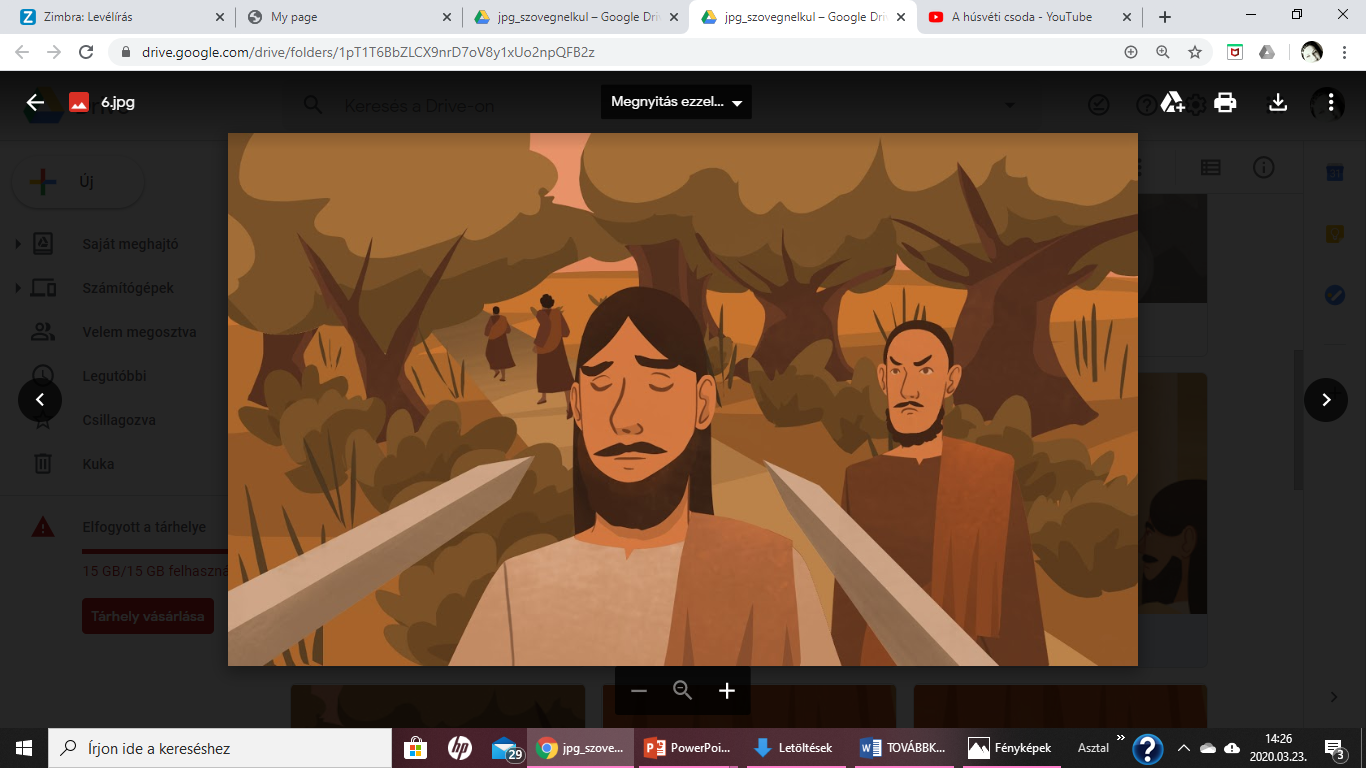 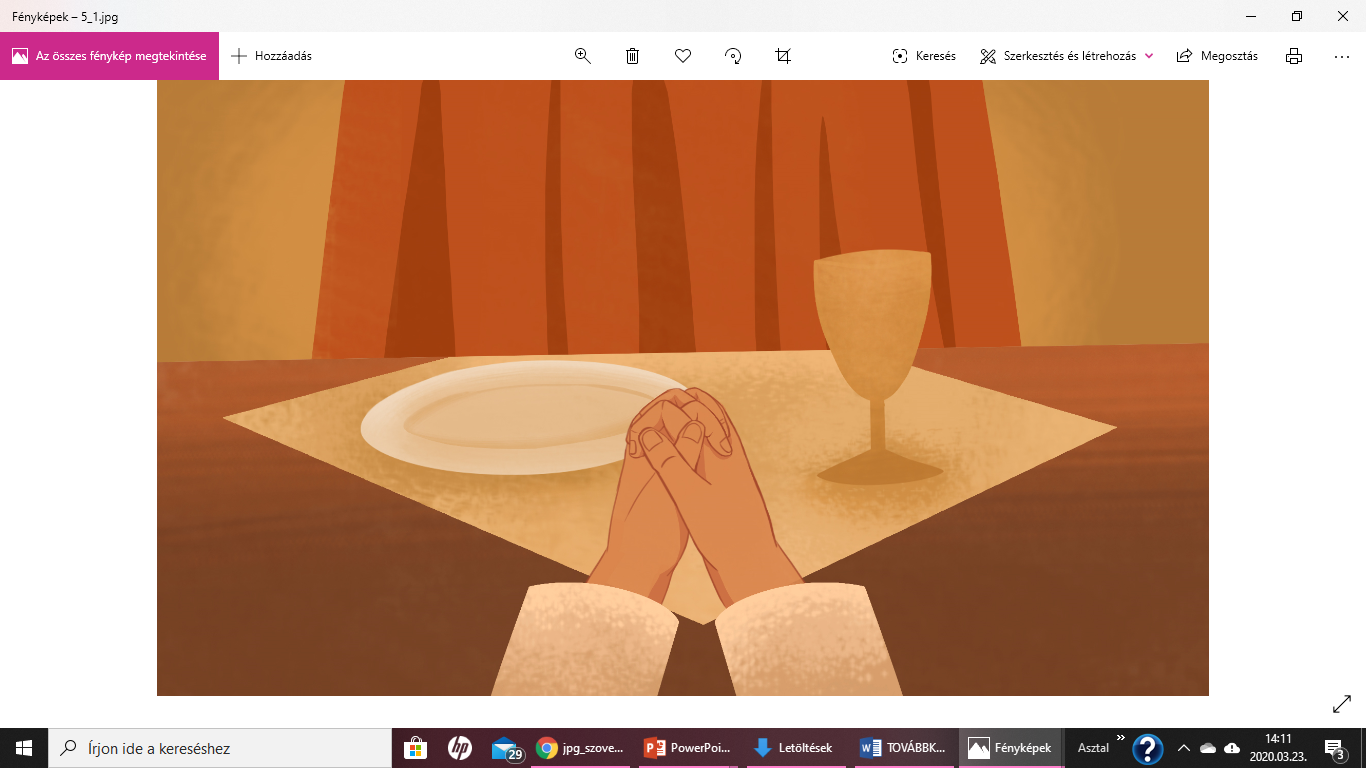 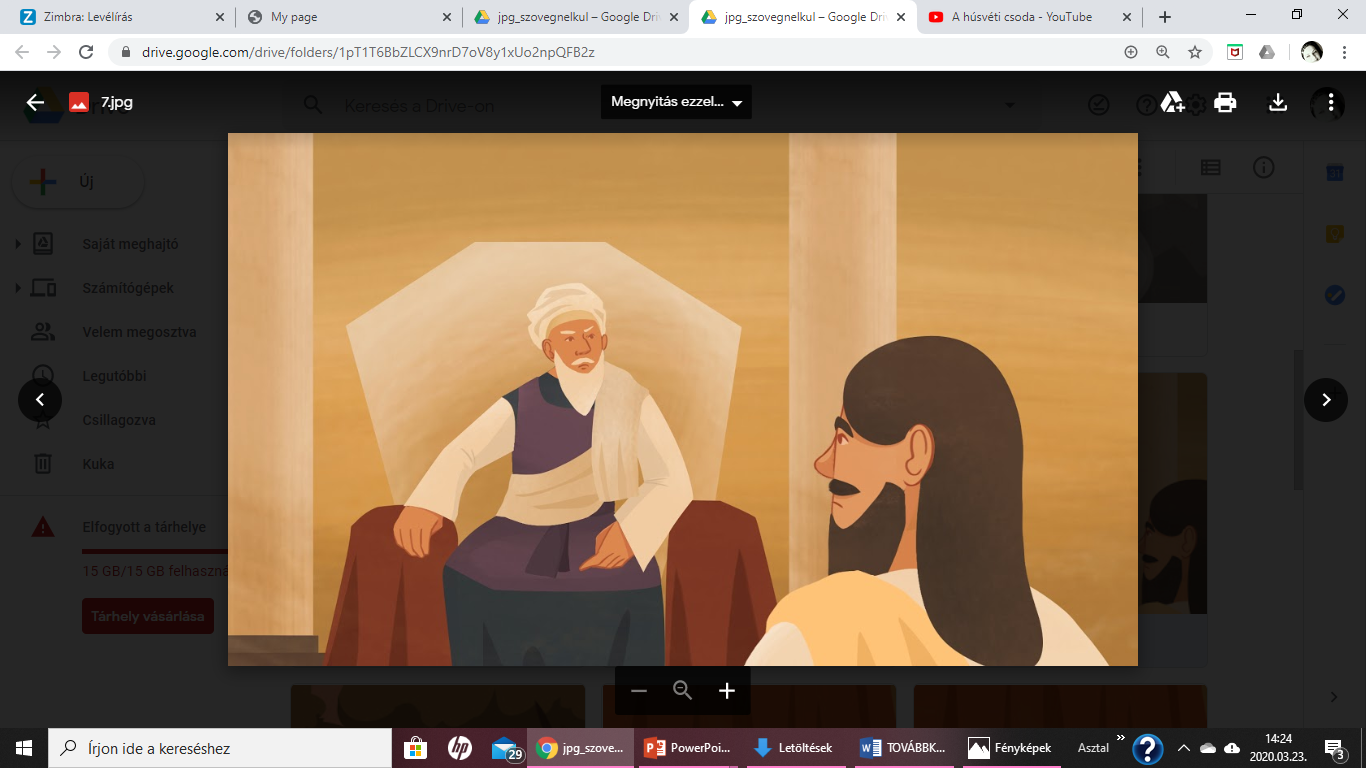 FELTÁMADT.
Tanított, gyógyított, csodákat tett.
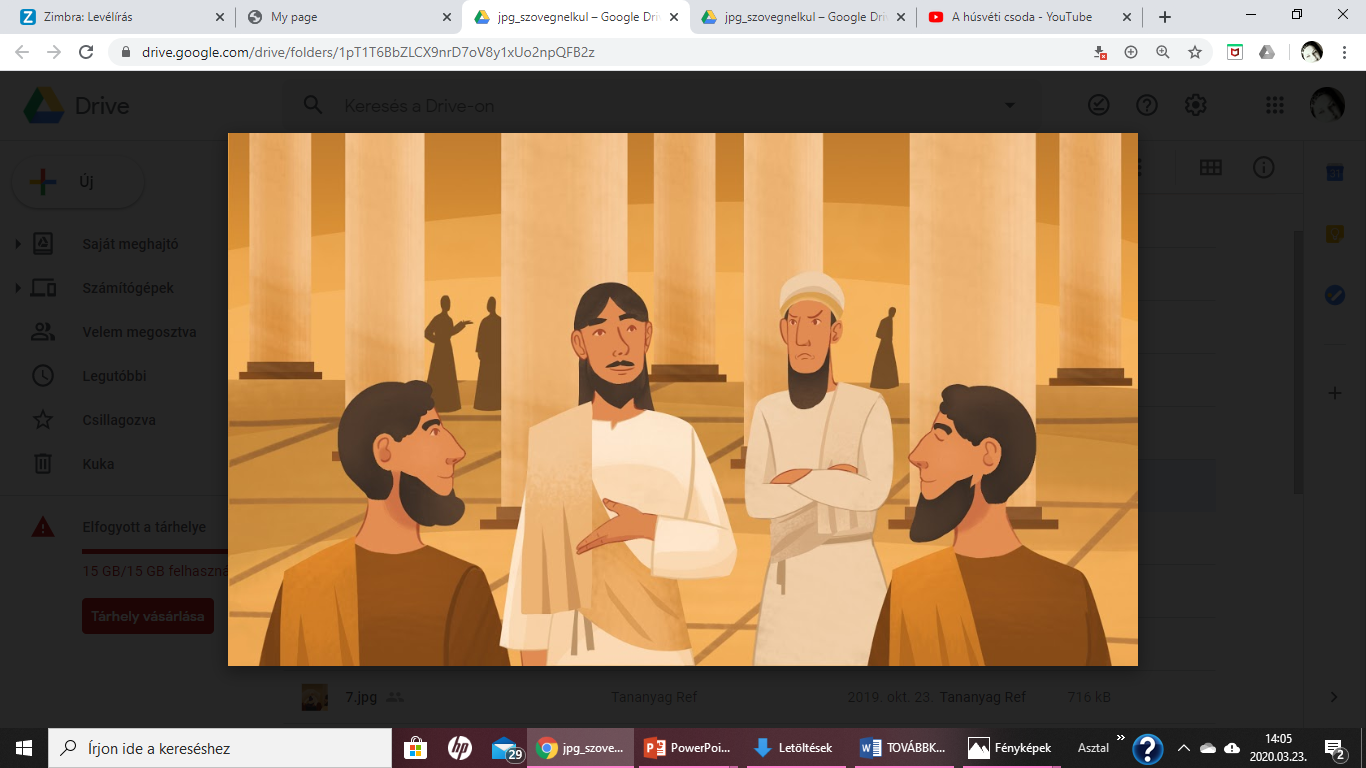 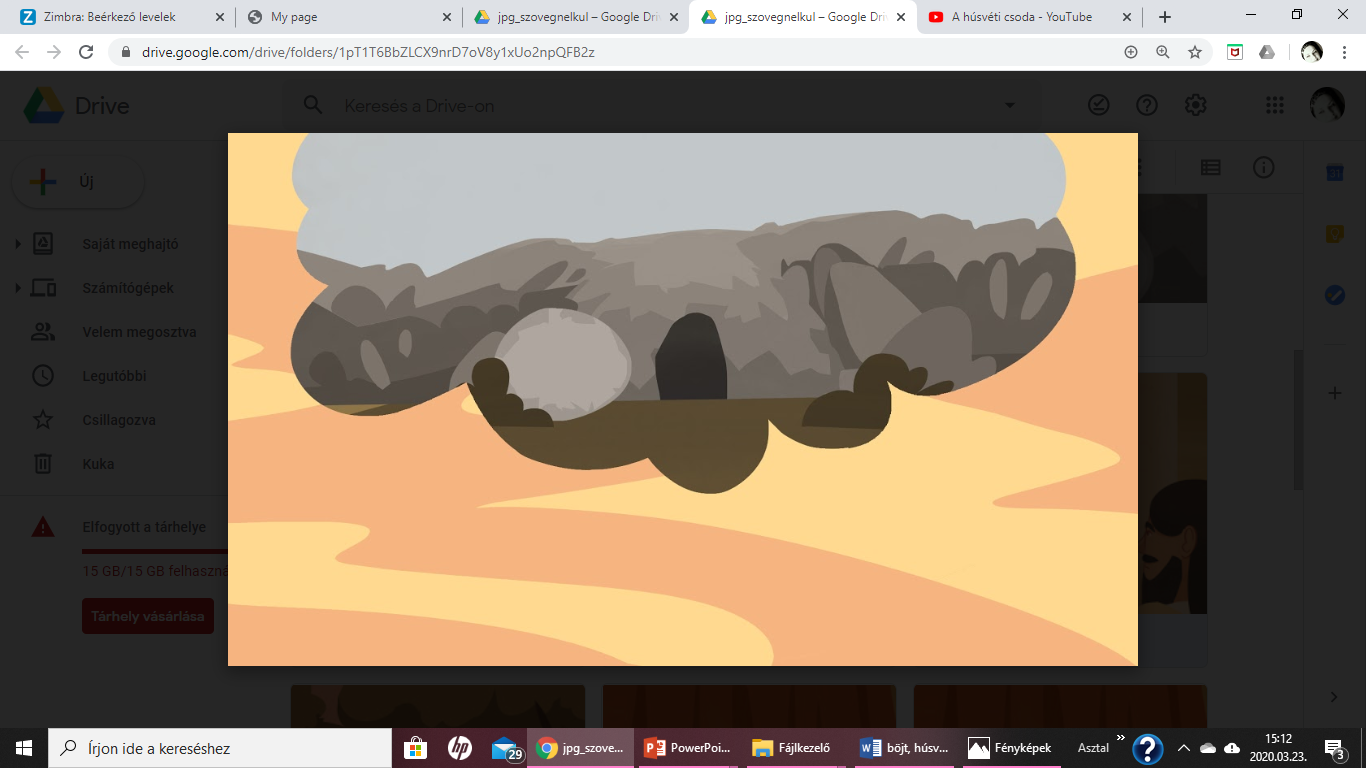 JÉZUS 
ÚTJA
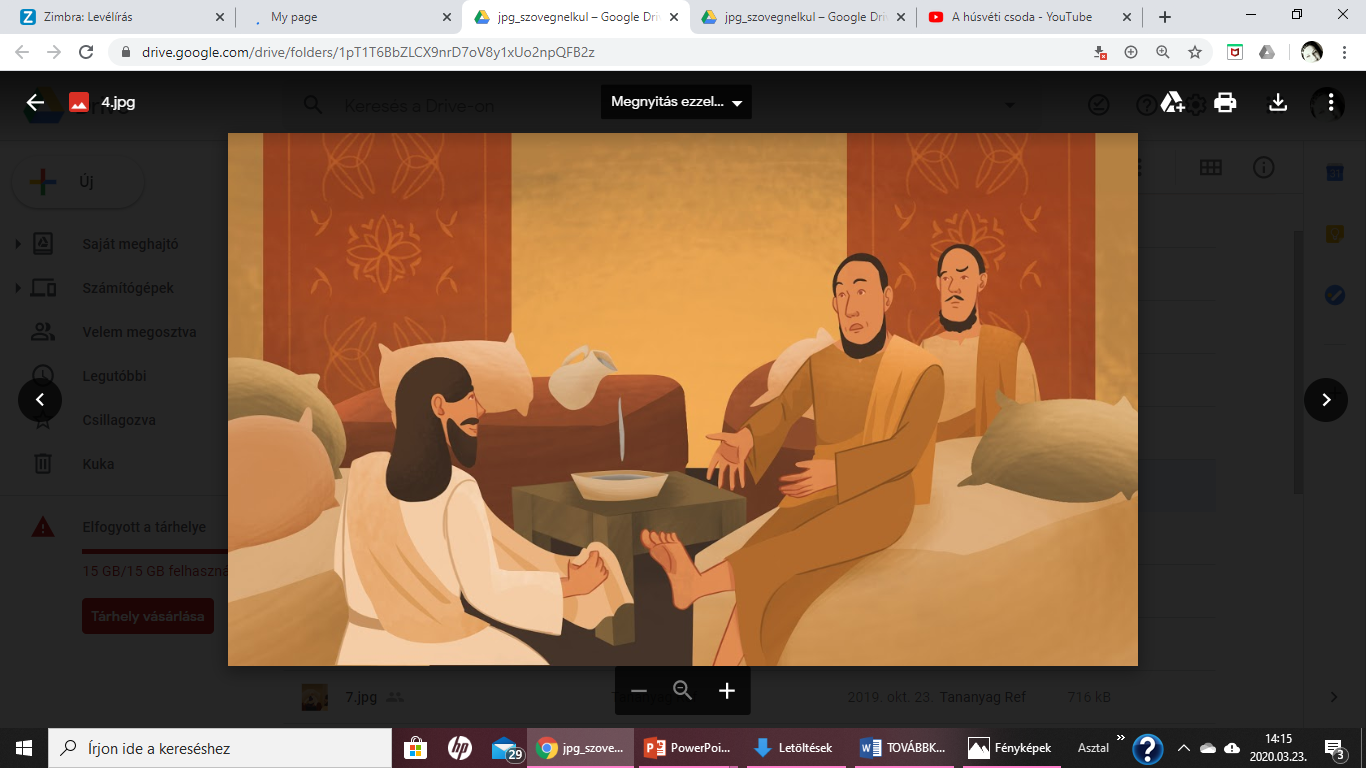 Megmosta a tanítványok lábát.
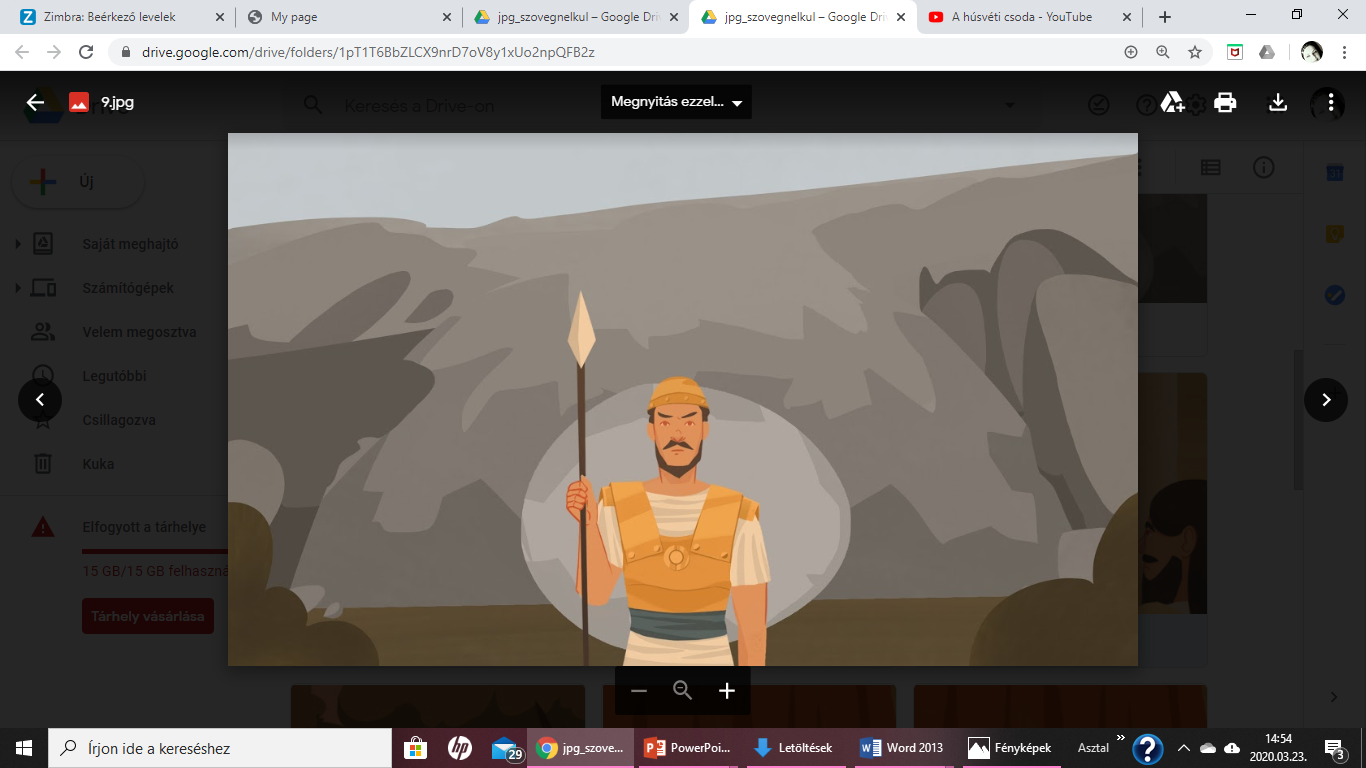 Meghalt és eltemették.
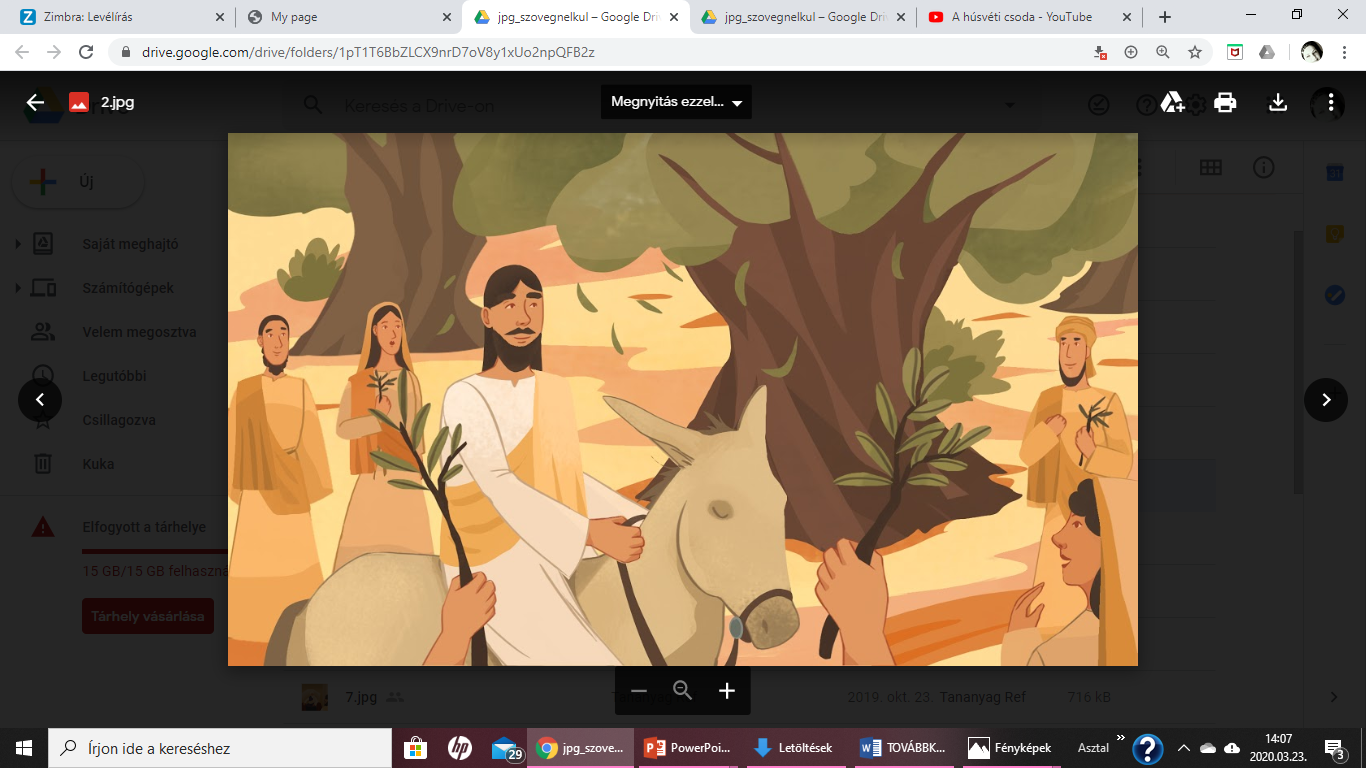 Jeruzsálembe 
bevonult.
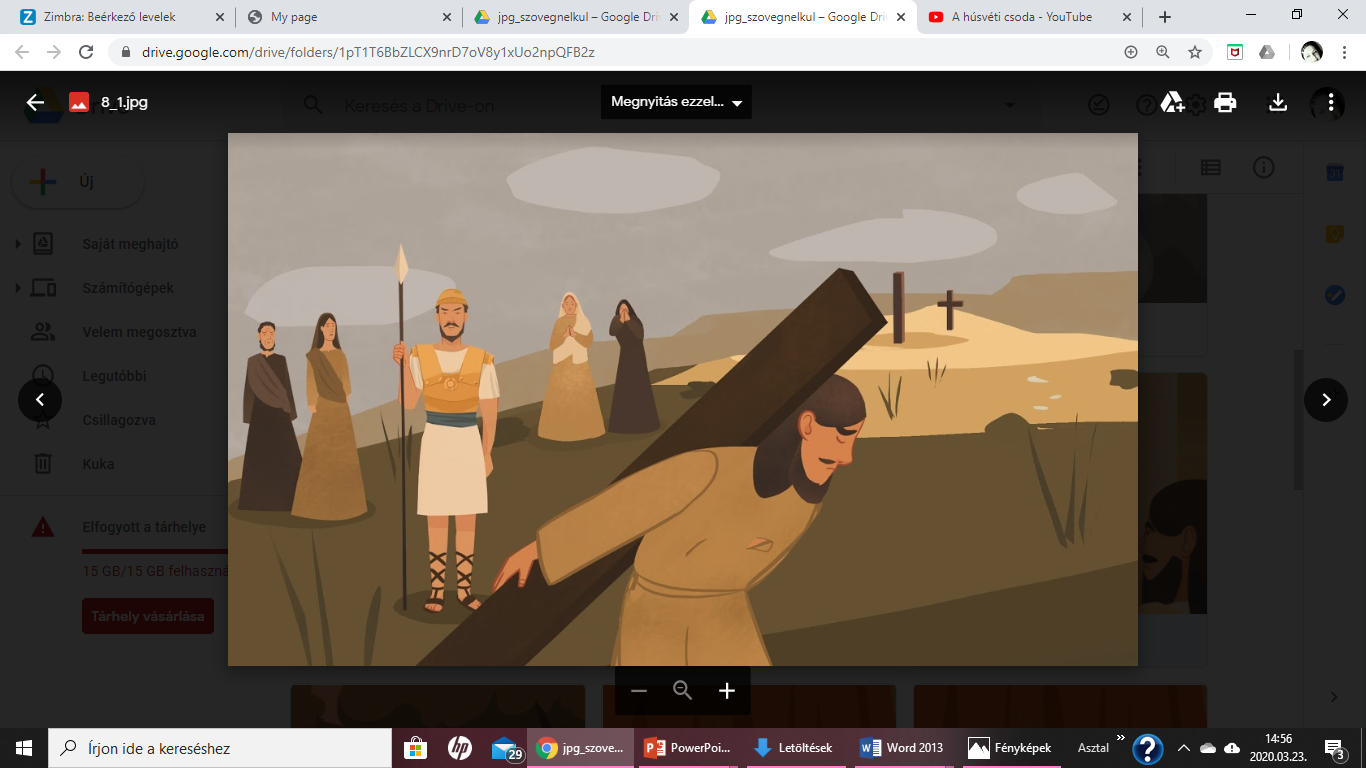 Szenvedett a kereszten.
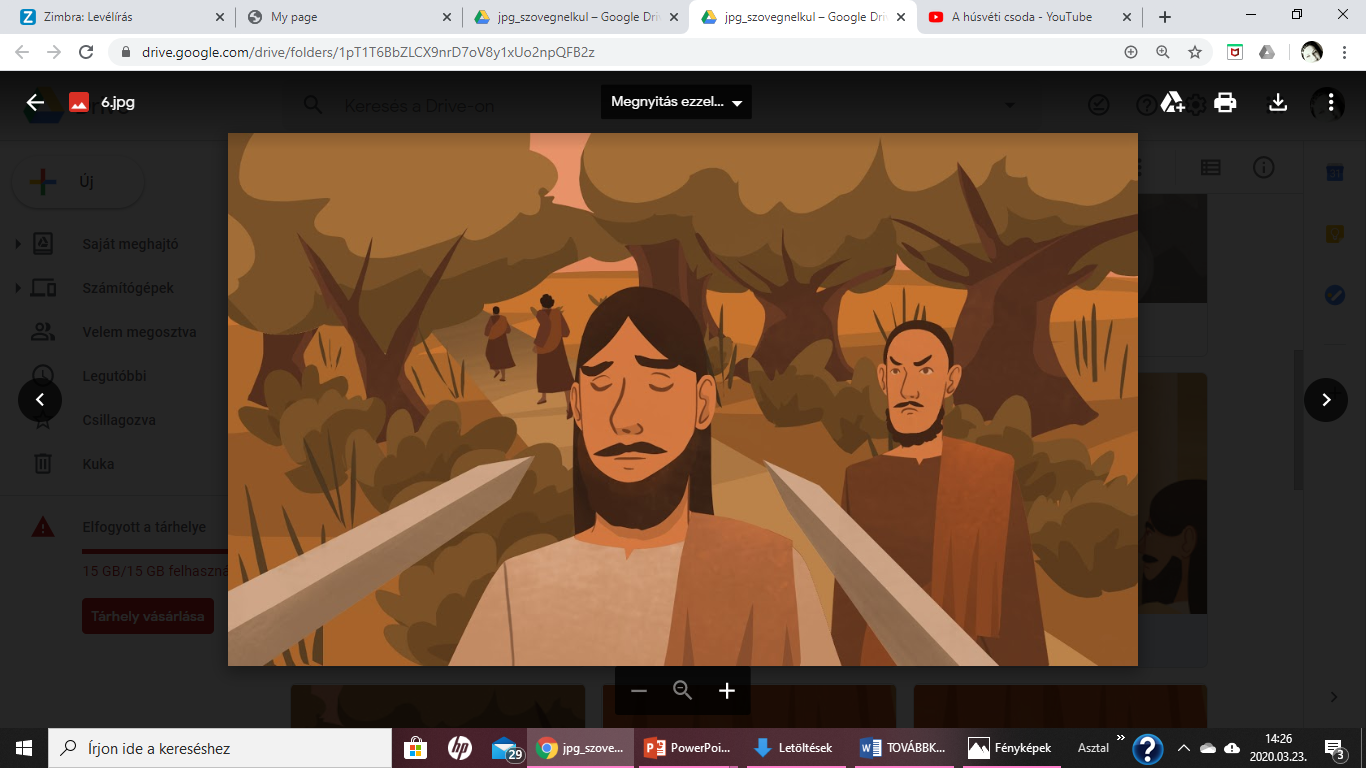 Letartóztatták.
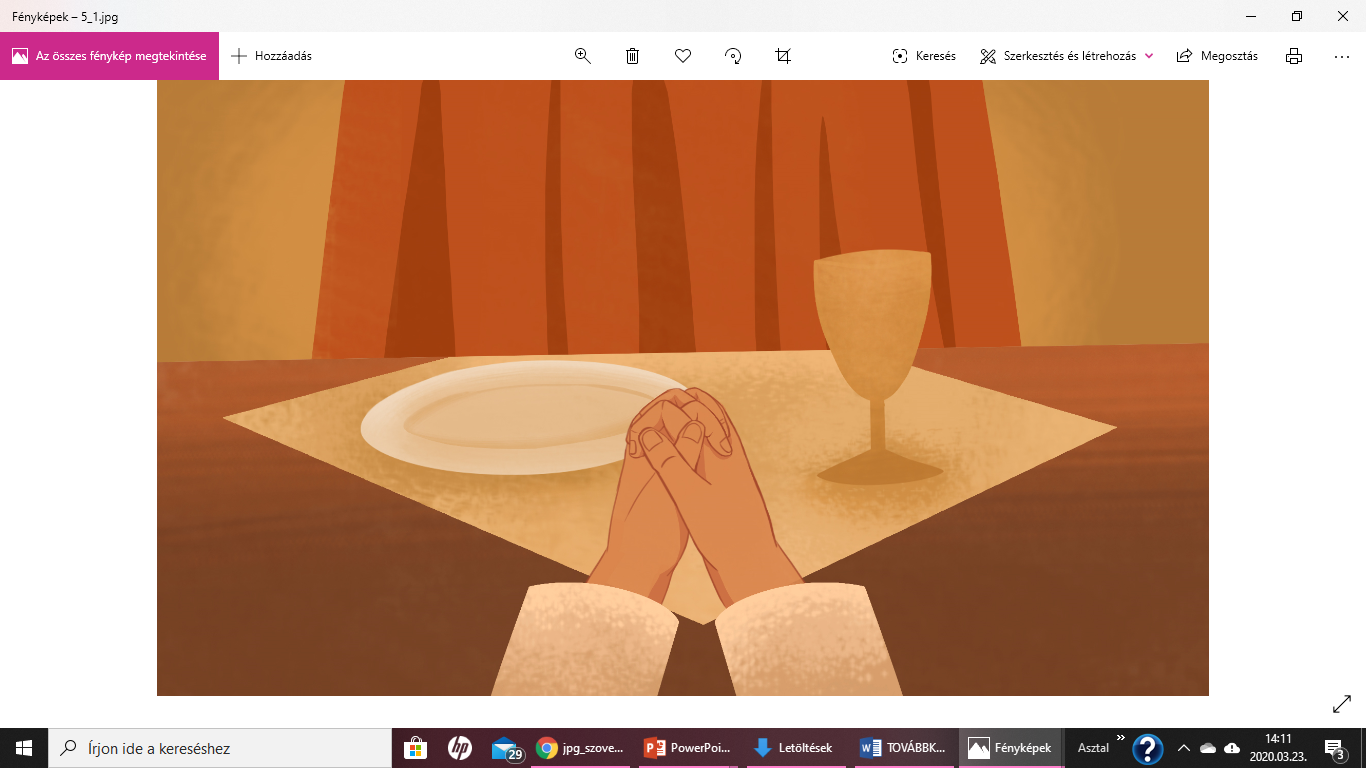 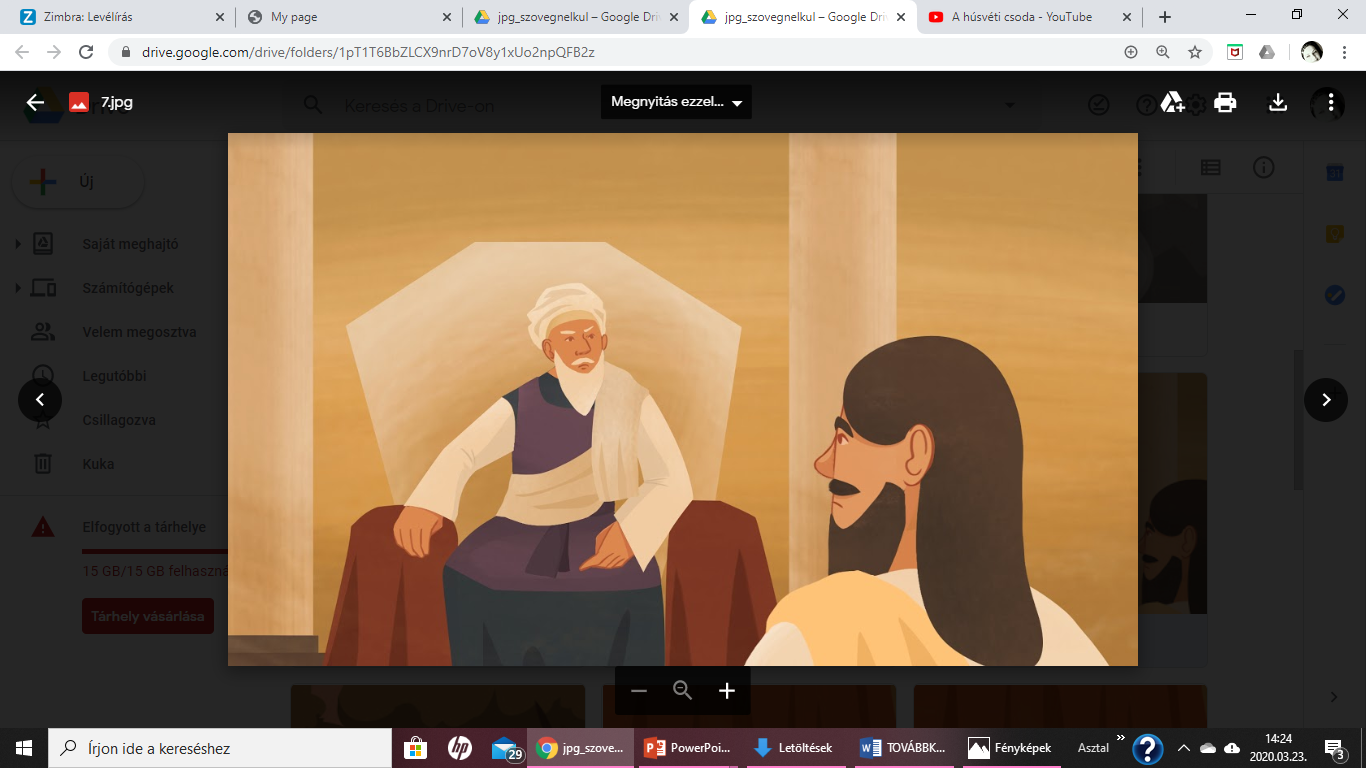 Ünnepi vacsorát tartott.
Elítélték.
Válassz egy eseményt a Jézus útjából.
Rajzold le egy lapra! Színezd ki! 
Az elkészült rajzot hozd el az első hittanórára, ha tudod.  
Jó munkát kívánunk! 
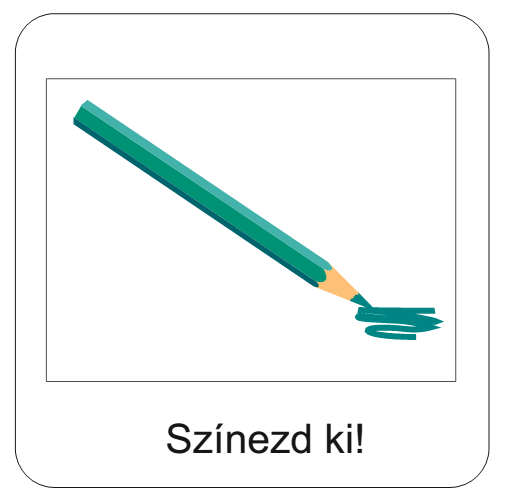 Harmadik osztályban Isten szabadító tetteivel ismerkedhetünk meg. Például Mózessel és Isten népével az Ígéret Földje felé.
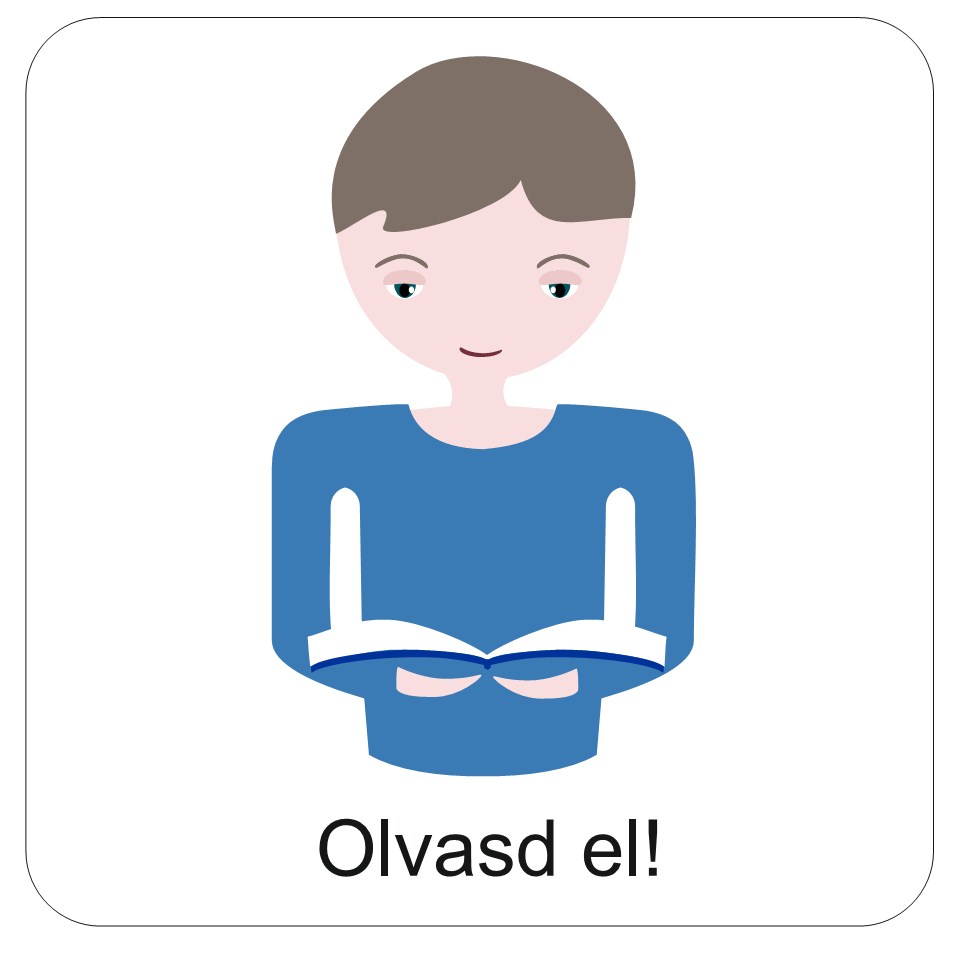 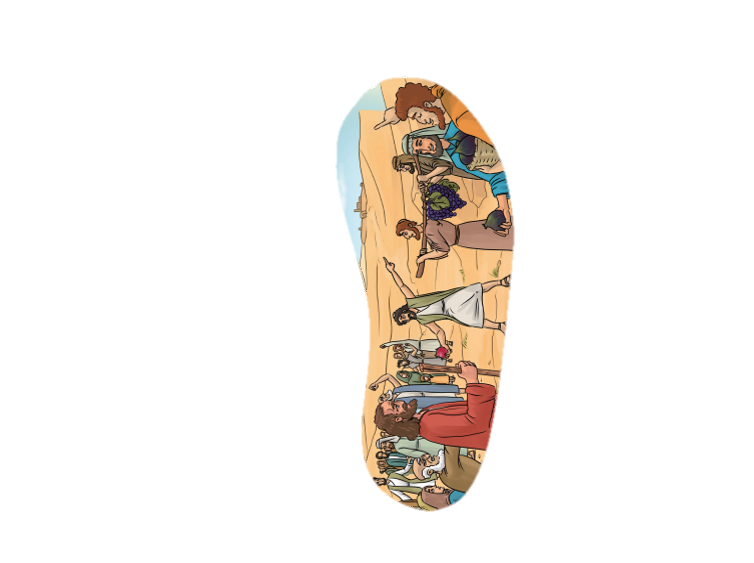 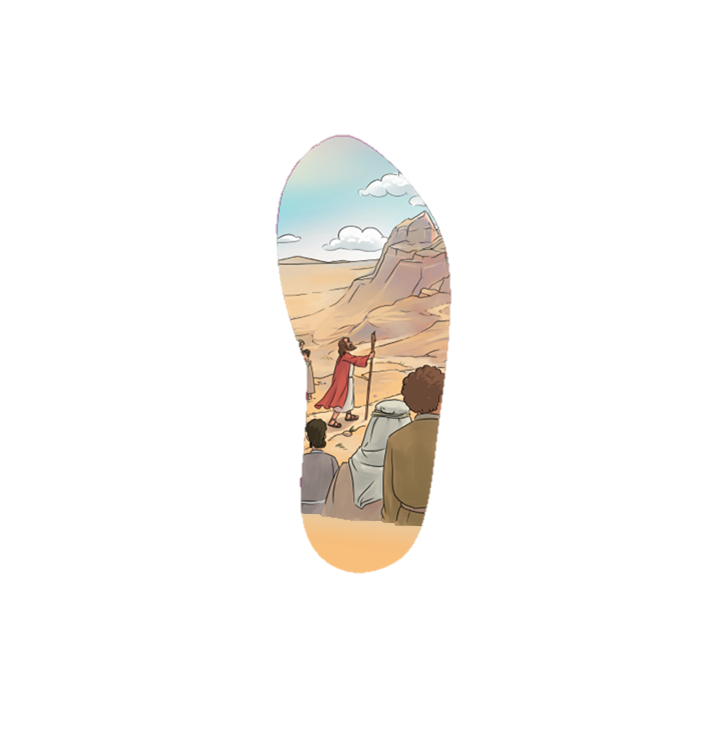 Isten Tízparancsolatot adott.
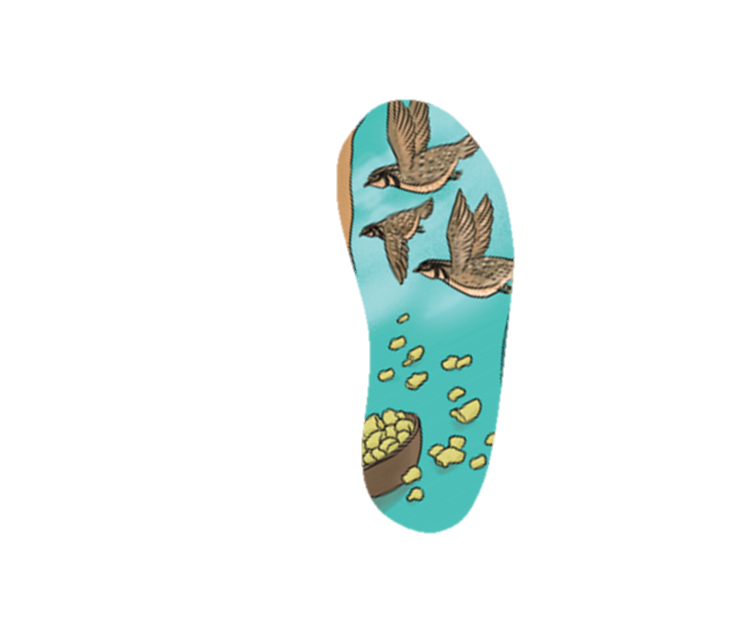 A pusztásban mannát 
és fürjeket adott.
A nép elérkezett az Ígéret Földjének a határához, a tejjel és mézzel folyó földhöz.
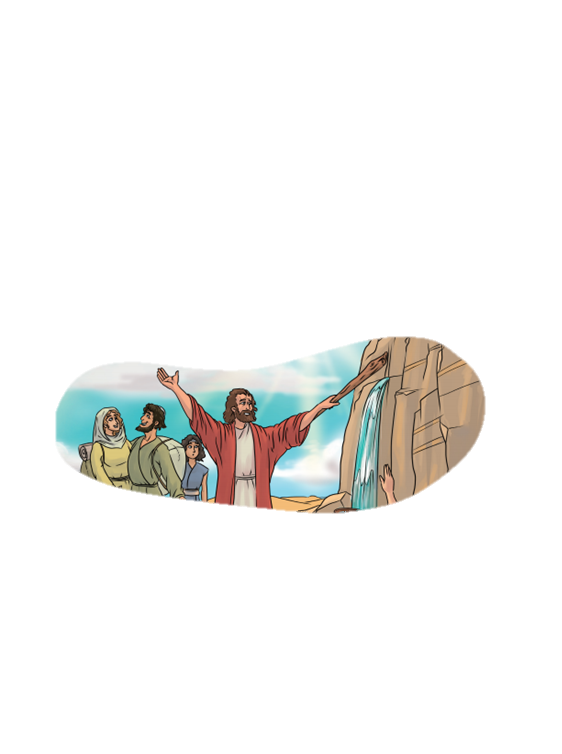 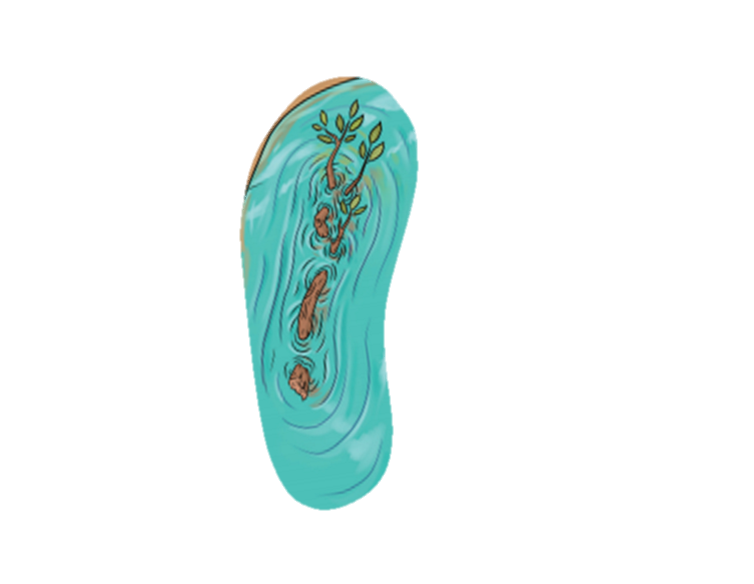 Mózes a sziklából 
vizet fakasztott.
Isten szavára a keserű vízbe
Mózes egy botot dobott. Iható lett.
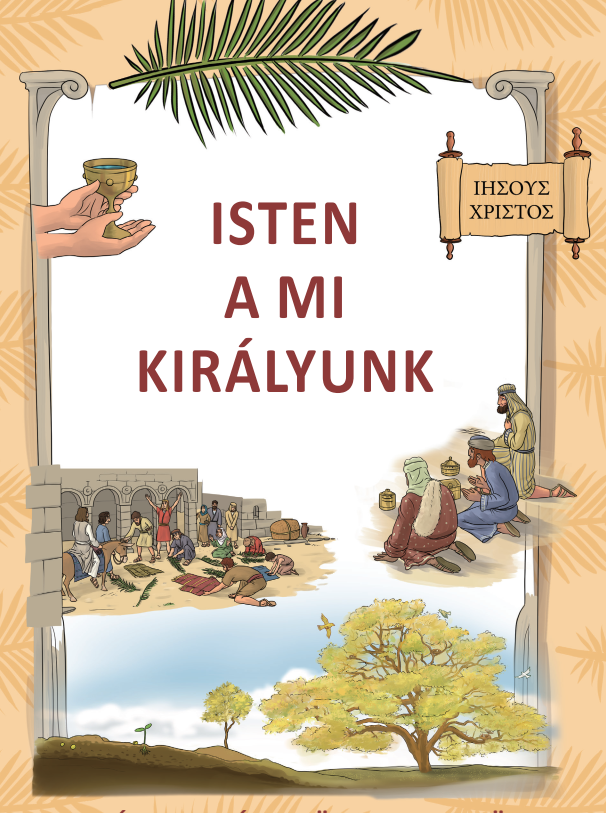 Negyedik osztályban Istennel mint az életünk királyával ismerkedhetünk meg.

Ő az, Aki őriz és vezet bennünket.
Ötödik osztályban arról tanulunk majd, hogyan segít nekünk Isten egy döntésben.
Hatodik osztályban pedig arról, hogy Isten Igéje olyan lehet nekünk, mint a legragyogóbb lámpa fénye vagy a tűző napsütés. Világosságot ad nekünk.
Gyere velünk! Járjuk be Istennel együtt ezt az utat!
Hetedik osztályban olyan történetekről lesz szó, melyekből láthatjuk, hogyan hív bennünket Isten.

Nyolcadik osztályban pedig arról, hogyan vezet és tanít Igéje által bennünket.
Kedves Szülők és gyermekek! 
Áldás, békesség! 

Köszönjük az érdeklődést!
Szeretettel várjuk gyermekét a református hittanórákon.  Kérdései esetén a következő elérhetőségen talál meg bennünket:
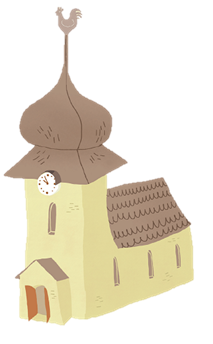 Egyházközség telefonszáma/e-mail címe: 
Hittanoktató telefonszáma/ e-mail címe:
Ezzel az Igével kívánunk áldást!
„Lábam előtt mécses a Te igéd, ösvényem  világossága.”
(Zsoltárok 119,105)
A PPT-ben felhasznált képek a www.unsplash.com és a www.pixabay.hu  internetes oldalon találhatóak és ingyenesen letölthetők!
A rajzokat és a grafikákat az RPI munkatársai készítették. Forrás és copyright: RPI, www.refpedi.hu